Simplified Cost Options
ESF
Belgium - Flanders
A managing authorities perspective and experience
Firenze - Italia
21/01/2014
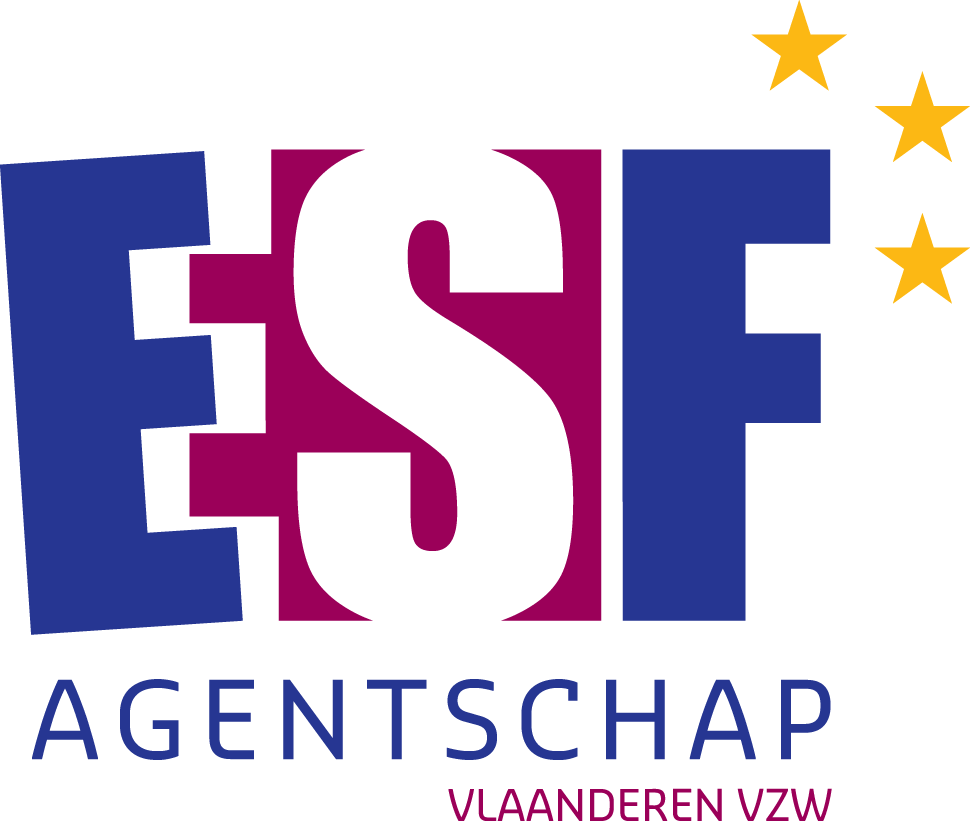 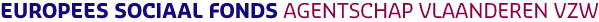 Agenda
Why - Benefits
How - Flat rates & 3 P model
How - Standard scales & 4 examples
How - Lump sums
Risks
Experiences
Future use
Considerations for MA/IB
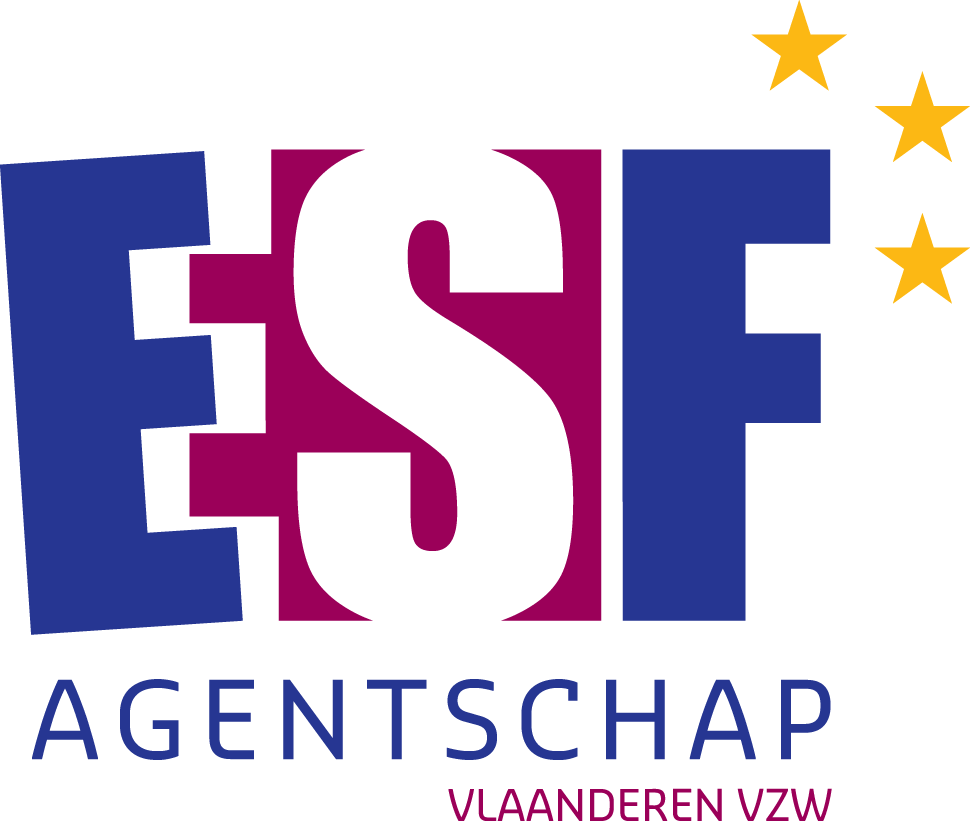 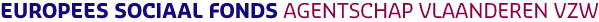 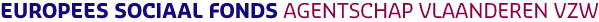 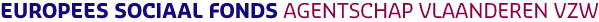 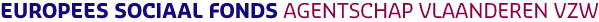 [Speaker Notes: the instructions to use the tool are TOO COMPLICATED for those who are supposed to use it. BUY EXPERTISE
That's the reason why simplification of the ESF is so important for the future: if our stakeholders cannot use the Fund it will never reach its objectives.]
Why
Final beneficiaries: reduce administration 
no more collection and archiving of every (small) cost
no more discussion whether or not costs are linked to the project
no more discussing about the allocation of a % to the project
no more trouble about the privacy of documents like salary sheets …
legal certainty as a basis for a good partnership
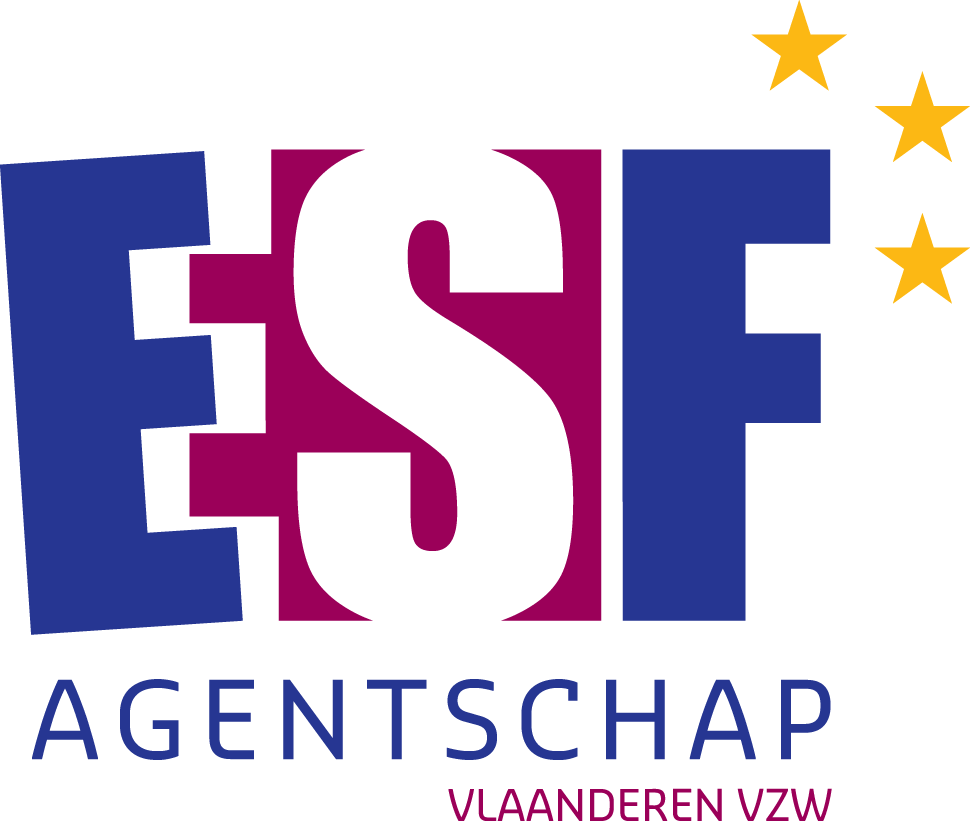 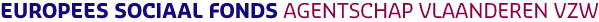 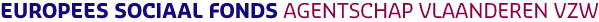 Why
ESF-Agency (MA-CA-AA)
Easy to communicate and to control
Less time consuming, so more time to develop - monitor – support content and results of projects and programmes
In general, the financial management and control becomes simple mathematic
Unit or result X agreed cost/unit
Contribute to a better partnership
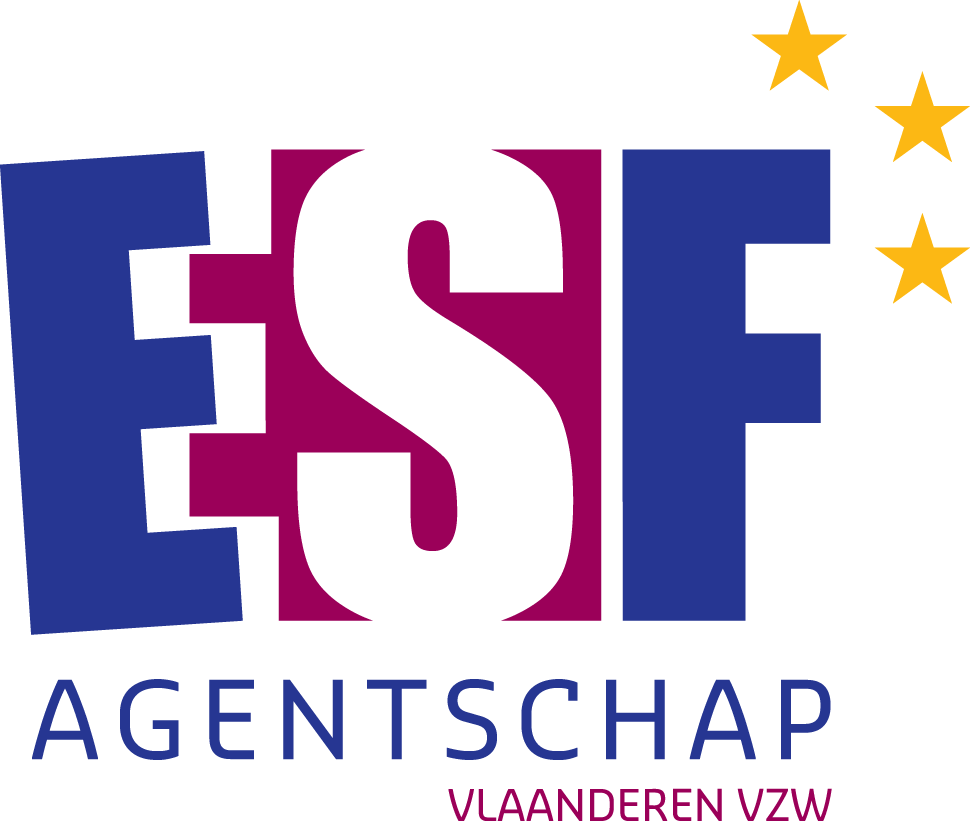 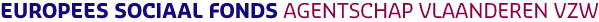 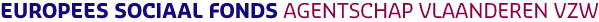 Agenda
Why - Benefits
How - Flat rates & 3 P model
How - Standard scales & 4 examples
How - Lump sums
Risks
Experiences
Future use
Considerations for MA/IB
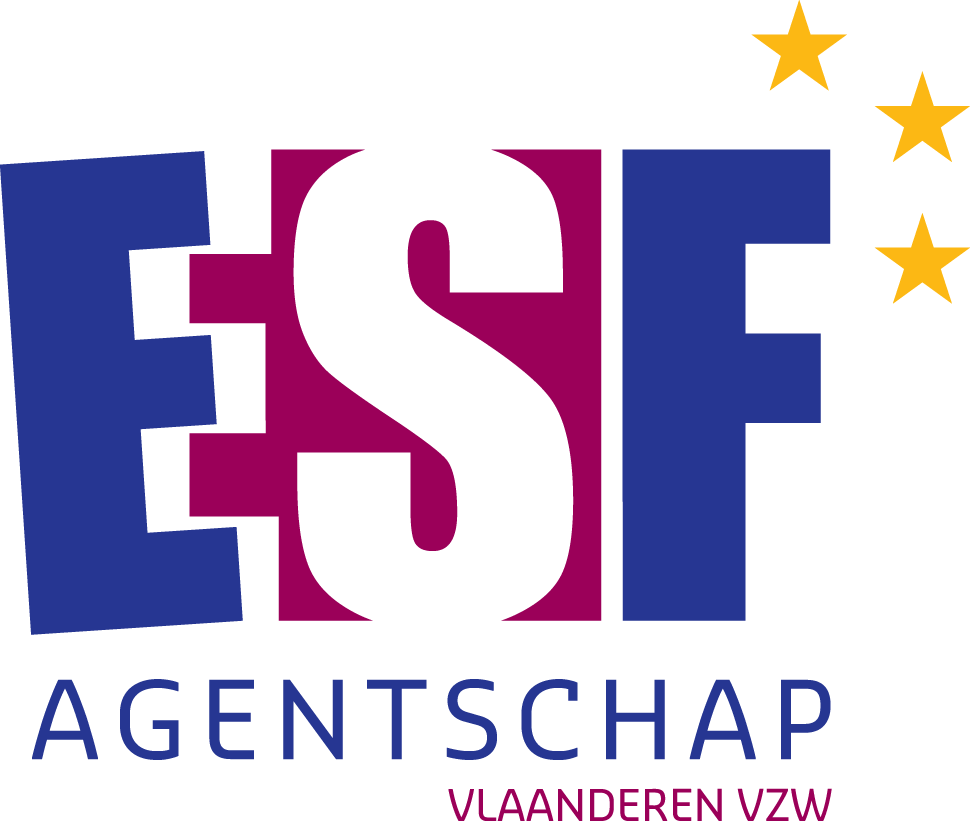 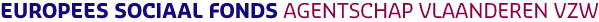 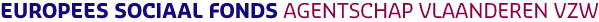 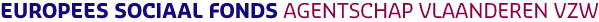 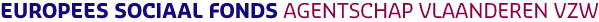 How - flat rates
STEP 1 - Checking 2000-2005 payments on %  indirect costs
Variation between 12% - 23%, depending the nature of projects
STEP 2 : Checking definition of (in)direct costs used in the past 
Cleared definition of (in)direct costs using the 3 types of process model for the future
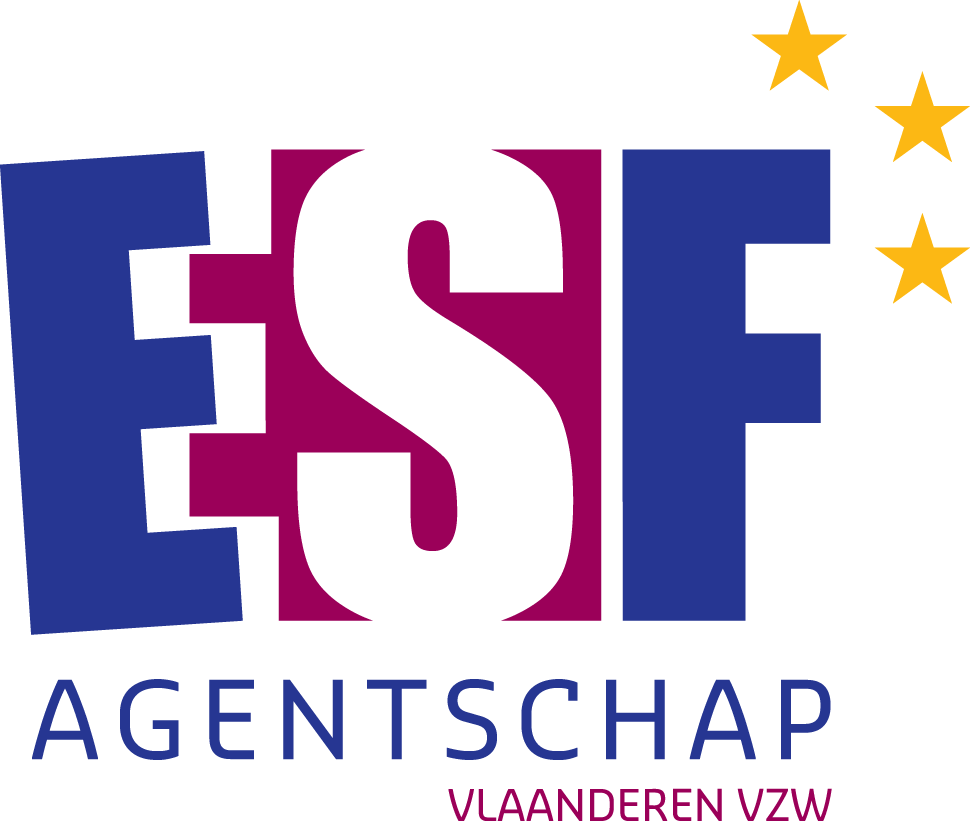 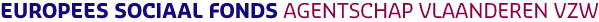 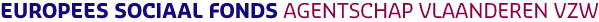 How - flat rates
STEP 3 - comparing priorities OP 2000-2006 with priorities OP 2007-2013
Findings 2000-2006:
Projects on unemployment: 22% indirect costs
Adaptability of workers & enterprises: 12-17%
Innovation: 15-16%
Transnationality: 15-17%
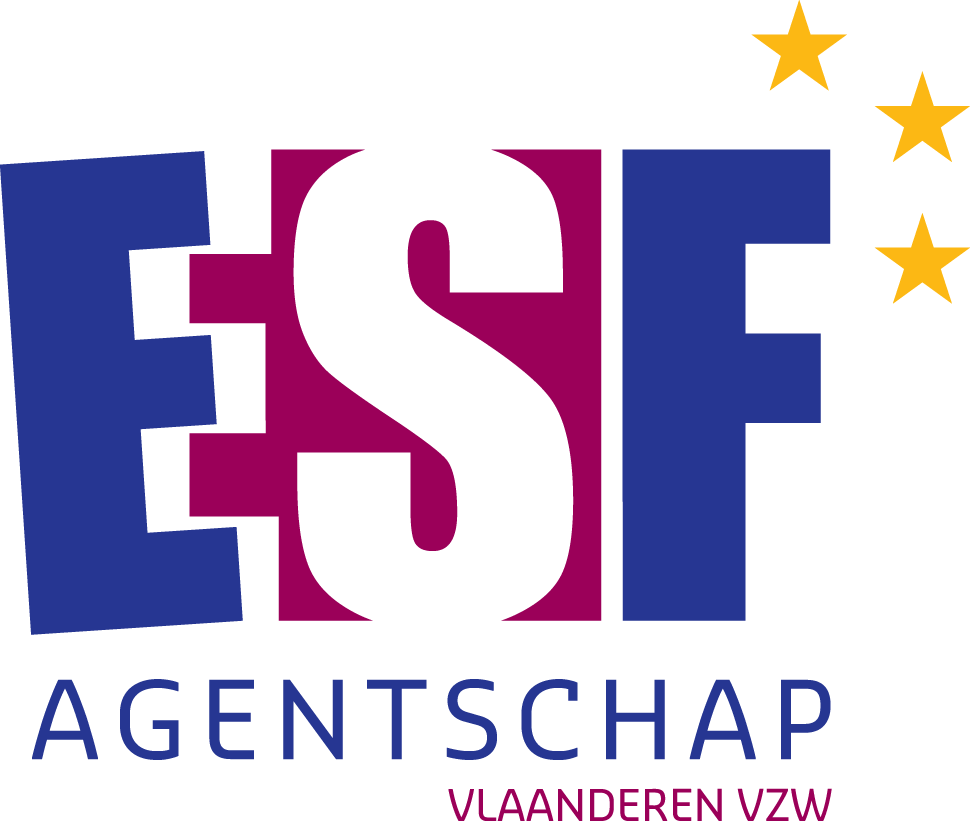 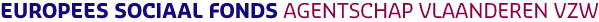 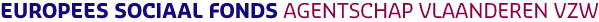 How - flat rates
STEP 4 - decision of Flemish Monitoring Committee
Clear definition of eligibility and nature of costs: every cost linked with the tertiary process is indirect
Defining two percentages in relation to Flemish OP
Unemployment 		20%
Other priorities		15%
Applicable percentage to be included in every call for proposals
Possibility to vary per call for proposals on a motivated basis
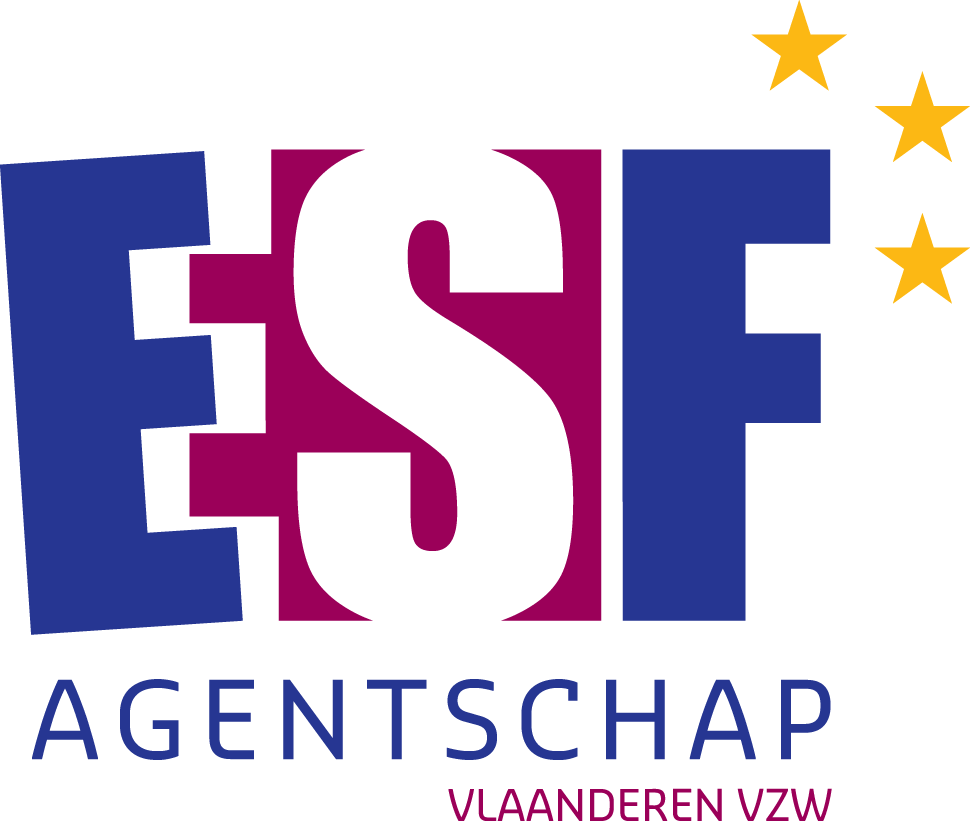 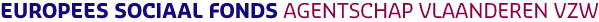 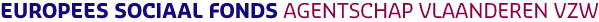 How – flat rates
STEP 5 - Letter explaining system to the EC, DG Employment, approval received

STEP 6 - Immediate application of percentages in all calls for proposals of the OP 2007-2013

STEP 7 - System in evaluation by external evaluator
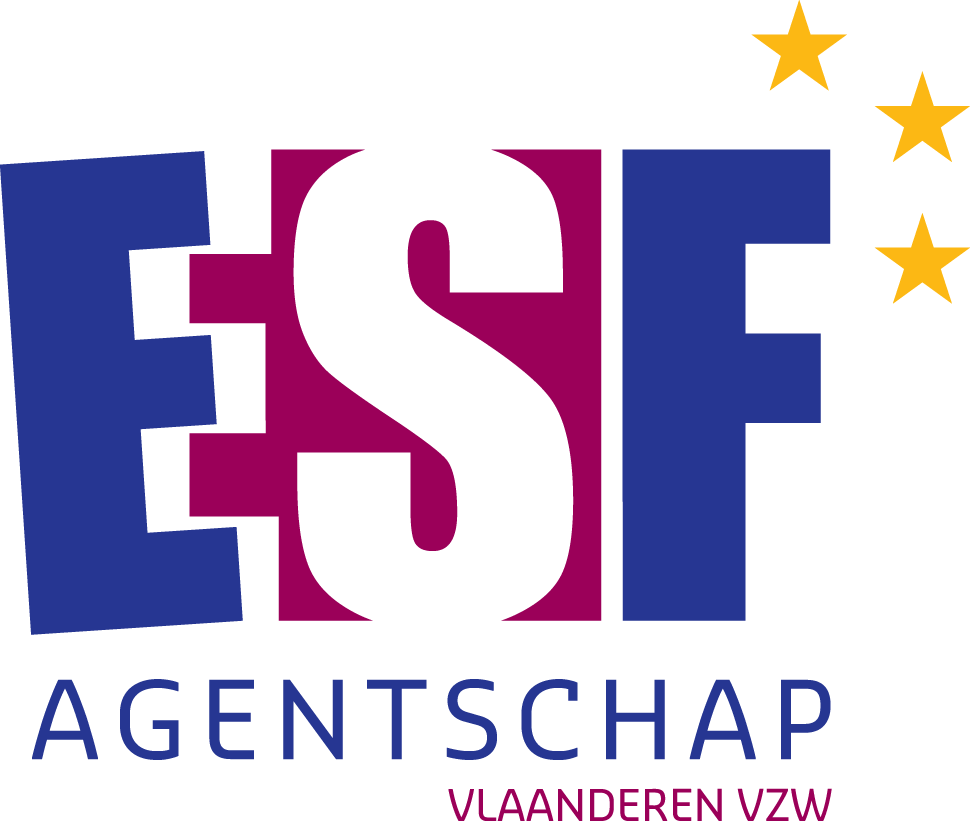 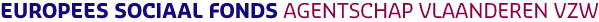 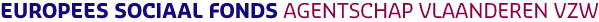 STEP 2 – 3 P(rocesses) Model
Dynamic approach of structuring organisations
3 main processes
Client perspective
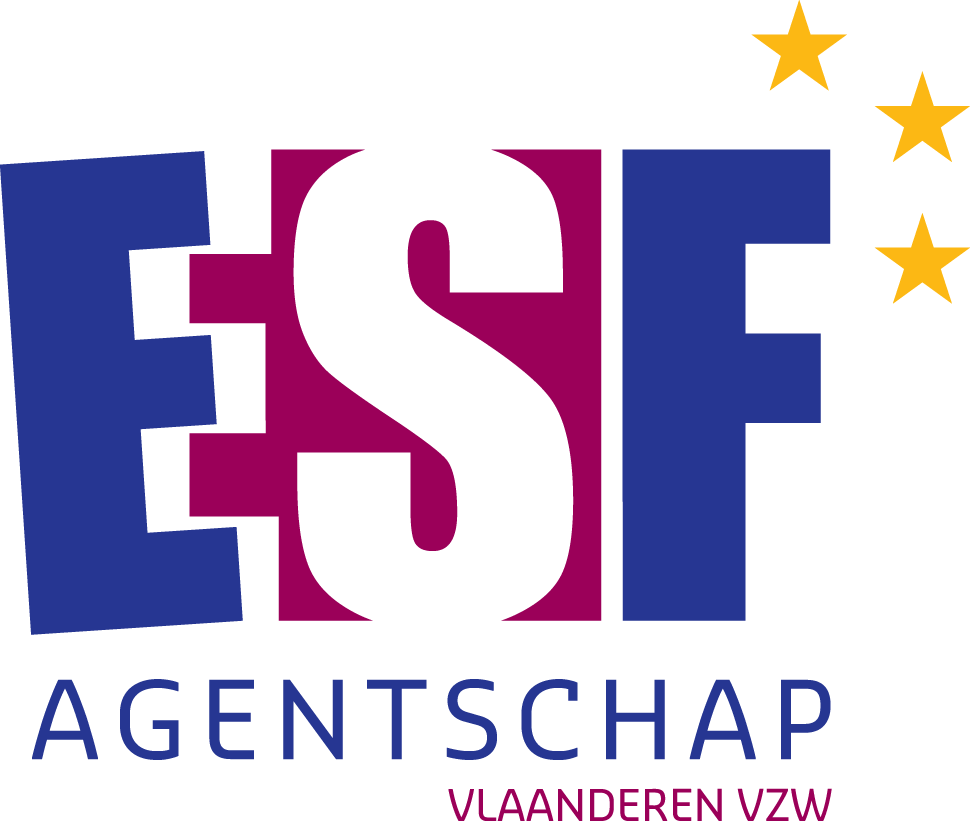 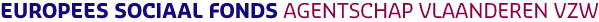 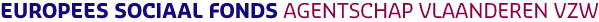 3 P-model
Primary processes
The hart of the matter, core business
They show the transformation of input in output
The process that delivers the contract f.i. evaluation 
What a client sees directly and pays for
Is related to the mission of an organisation
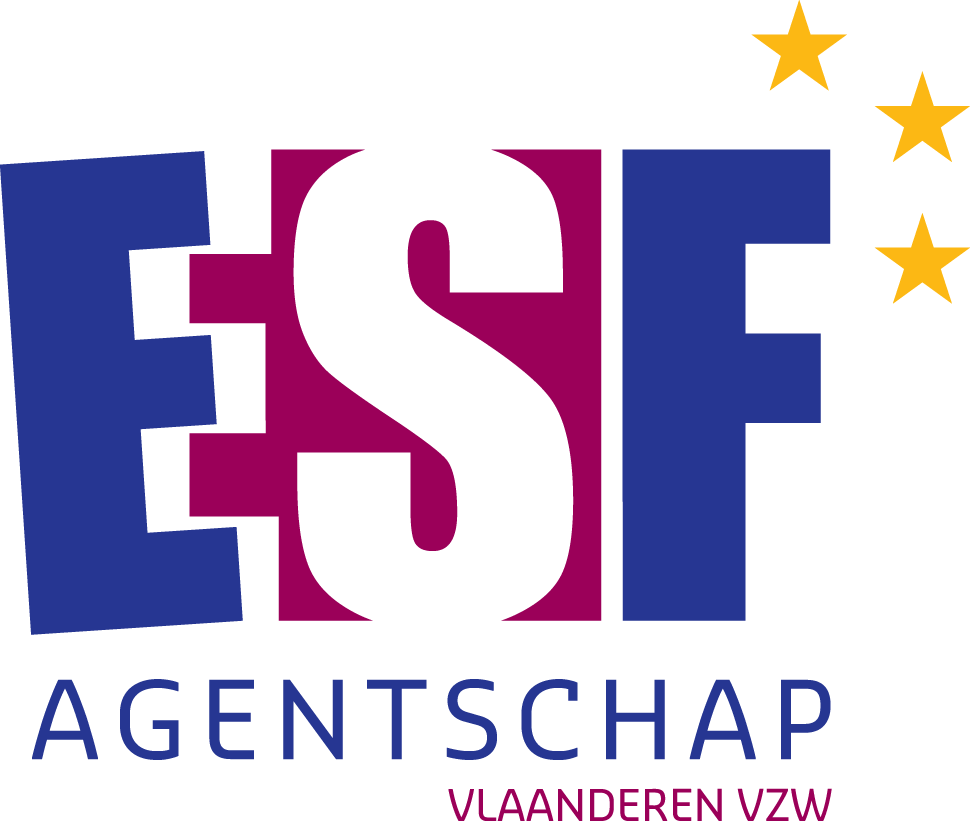 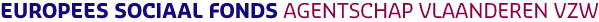 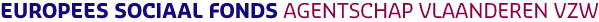 3 P-model
Secundary processes
 Direct support for the core
 Specialised processes that are to be considered as subprocesses of the primary processes
 Clients can judge the quality and accepts paying for them
supportive actions to enable contractor to deliver the result and the qualitative content requested (survey)
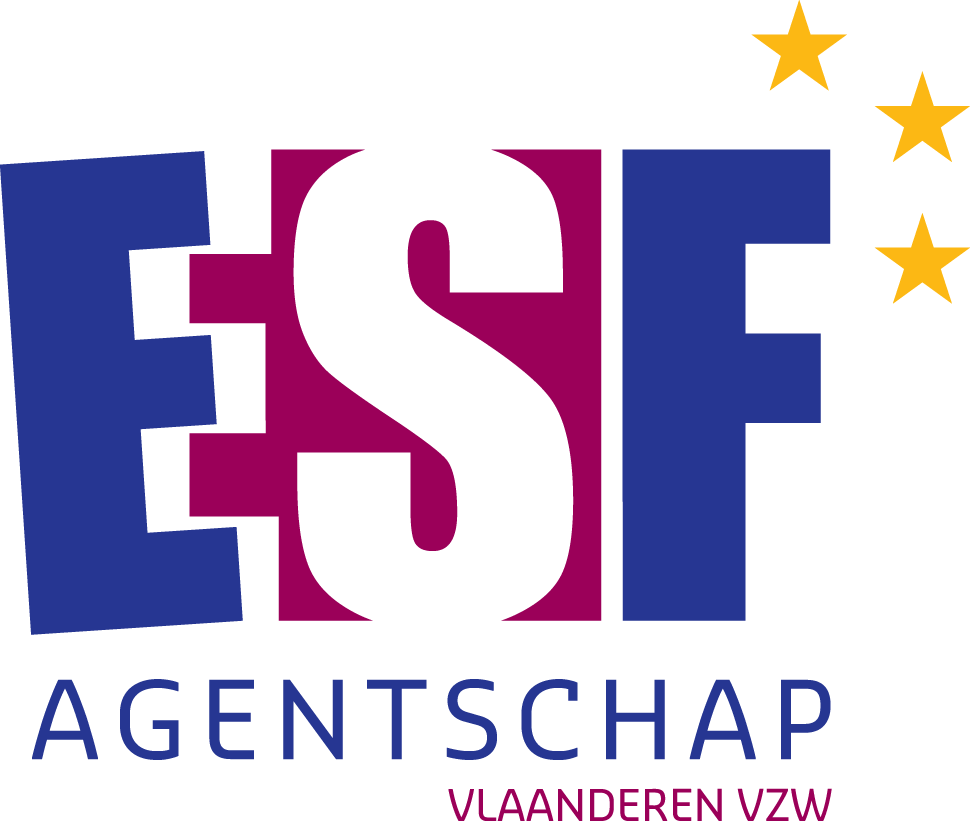 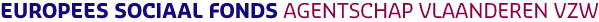 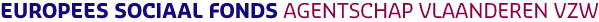 3 P-model
Tertiary processes
 Necessary to support, facilitate the other two processes
 What has to be included in the price, but of no intrest to client
accompanying actions/measures/conditions to be able to deliver (management, administration, utilities, …)
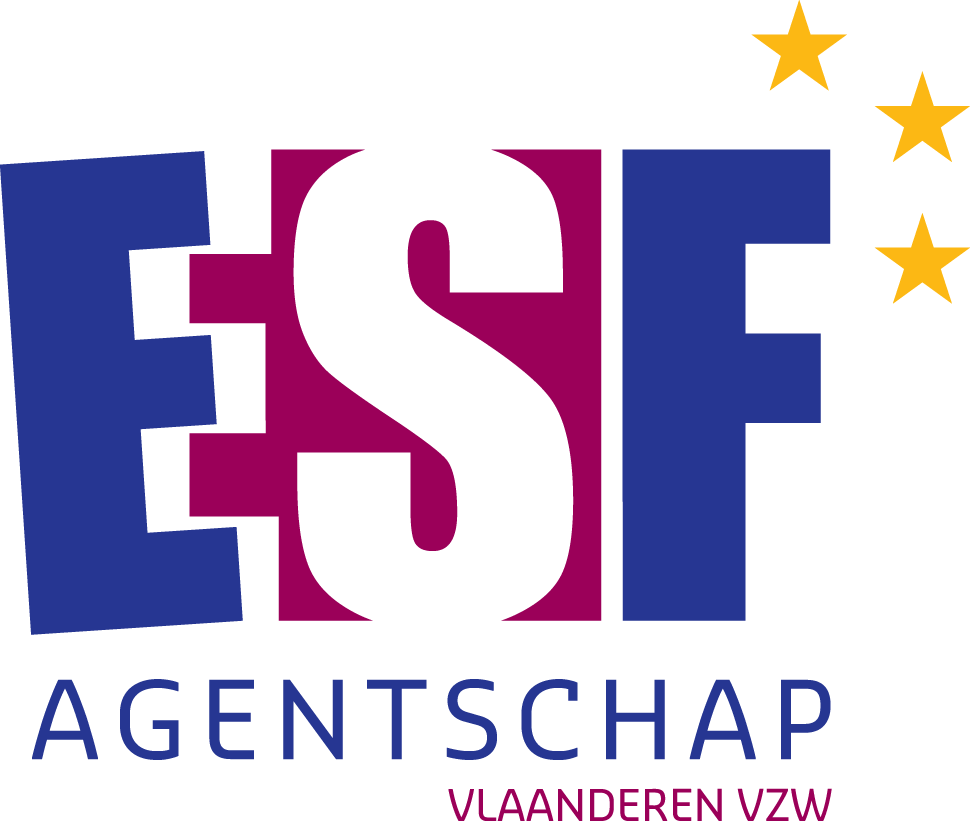 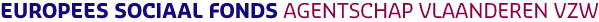 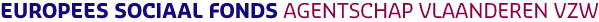 3 P-model
Check 3P against objective(s) of every call for projects
Determines the primary process of the projects
F.i. communication
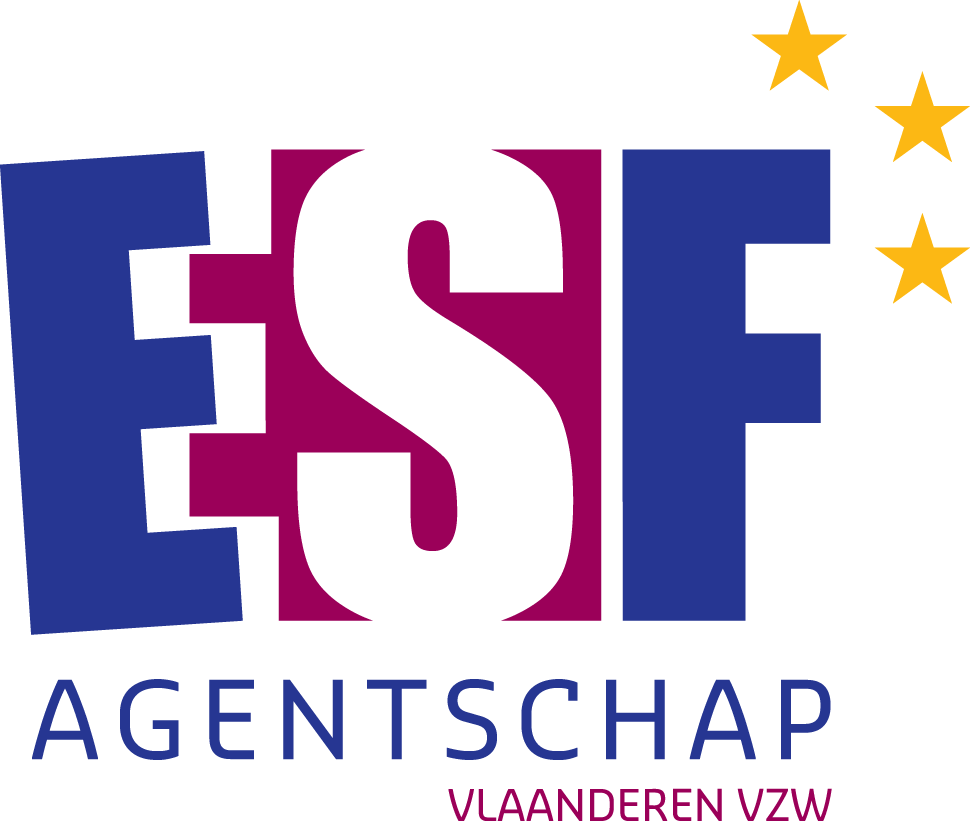 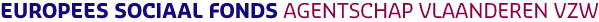 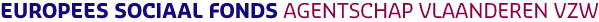 Agenda
Why - Benefits
How - Flat rates & 3 P model
How - Standard scales & 4 examples
How - Lump sums
Risks
Experiences
Future use
Considerations for MA/IB
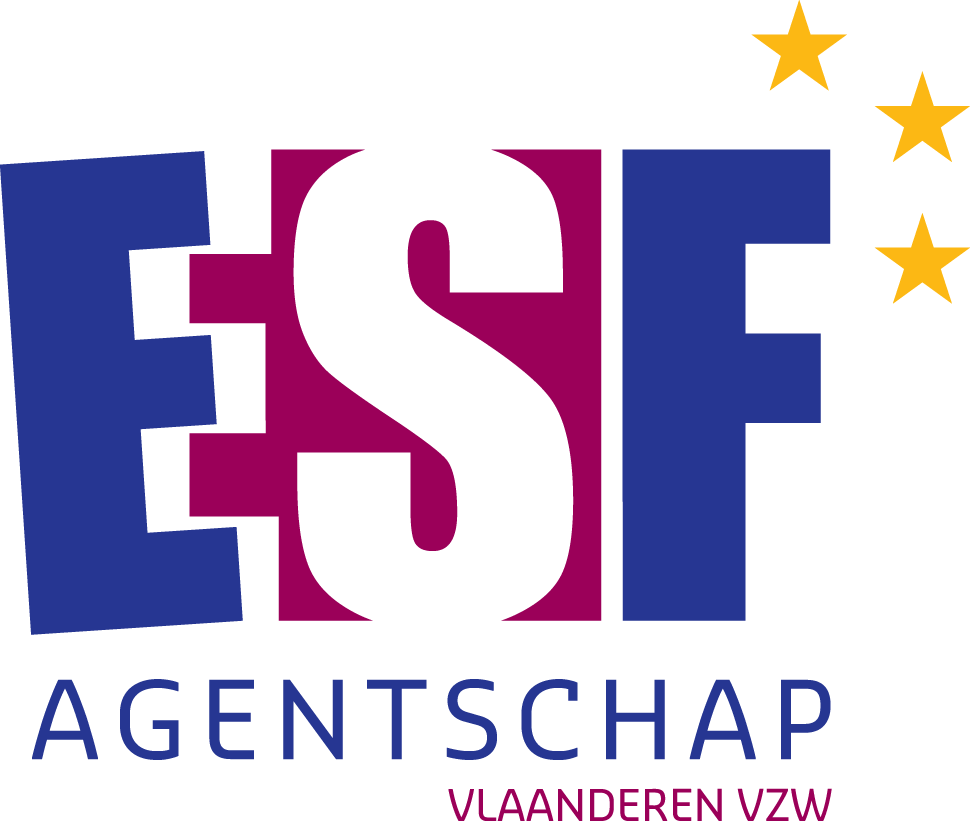 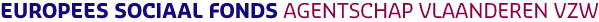 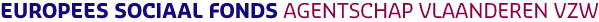 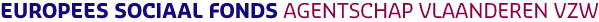 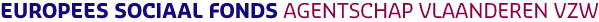 How - standard scales of unit costs
STEP 1 - define the nature of the requested projects/operations in the call
STEP 2 
Check the historical data (real costs) on similar projects/operations 
OR
Look for possible benchmarks 
PES, education system, other experiences
IMPORTANT : be your own “devils advocate”
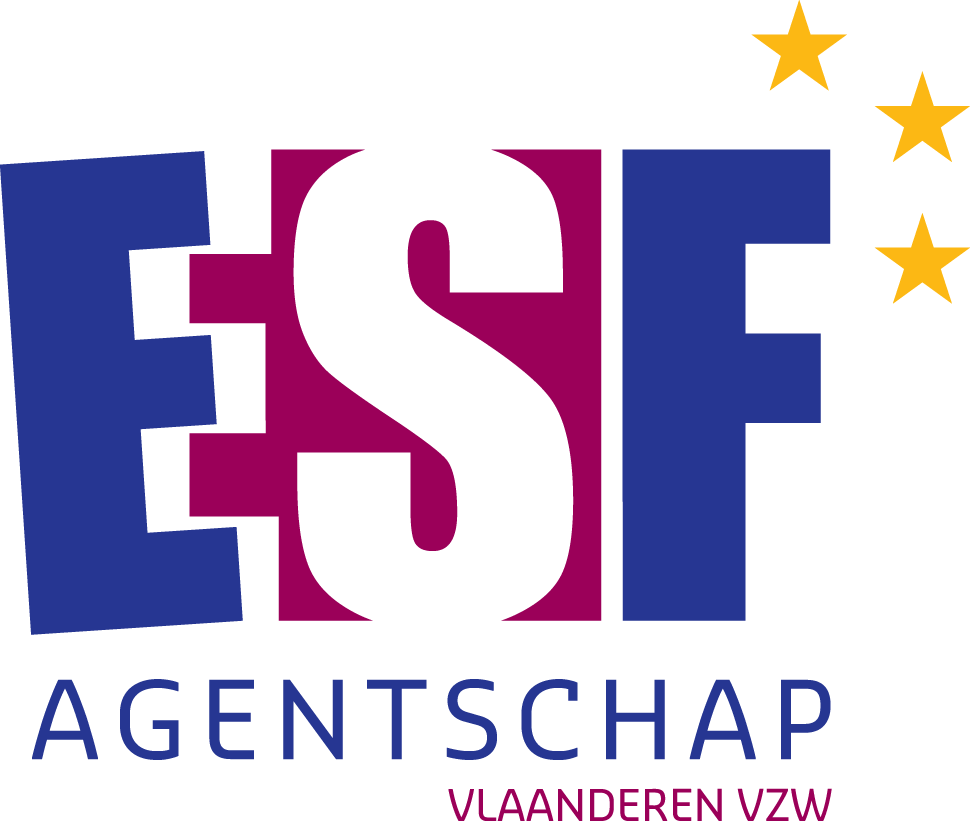 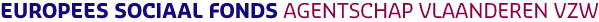 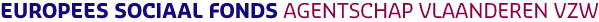 How – standard scales
STEP 3 - decision of Flemish Monitoring Committee
In principle we work with standard costs, preferably for the whole project except trainees salaries or activated social benefits
If needed the standard cost applies to some costs like for instance staff, others can be real costs, indirect costs always on flat rate
Only if there are NO data (historical or benchmarks) to justify a standard cost we use the real costs system for direct costs
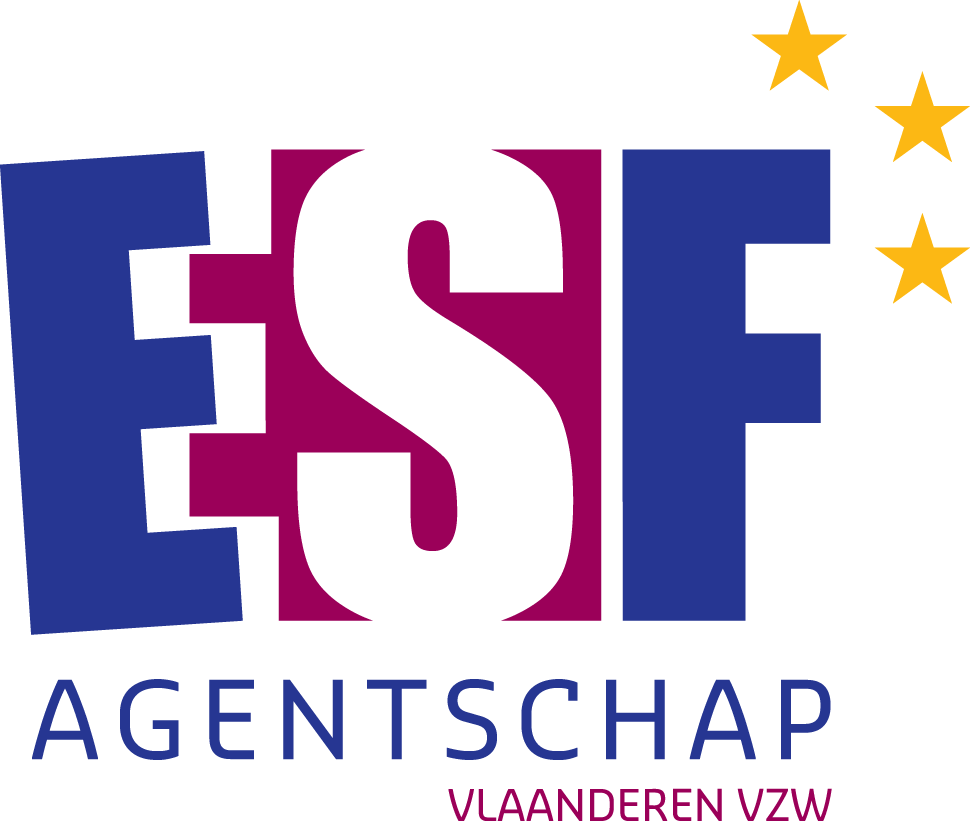 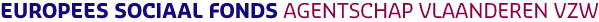 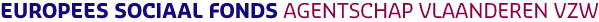 Examples Standard scales
Training of workers
Career guidance
Innovation
Transnationality
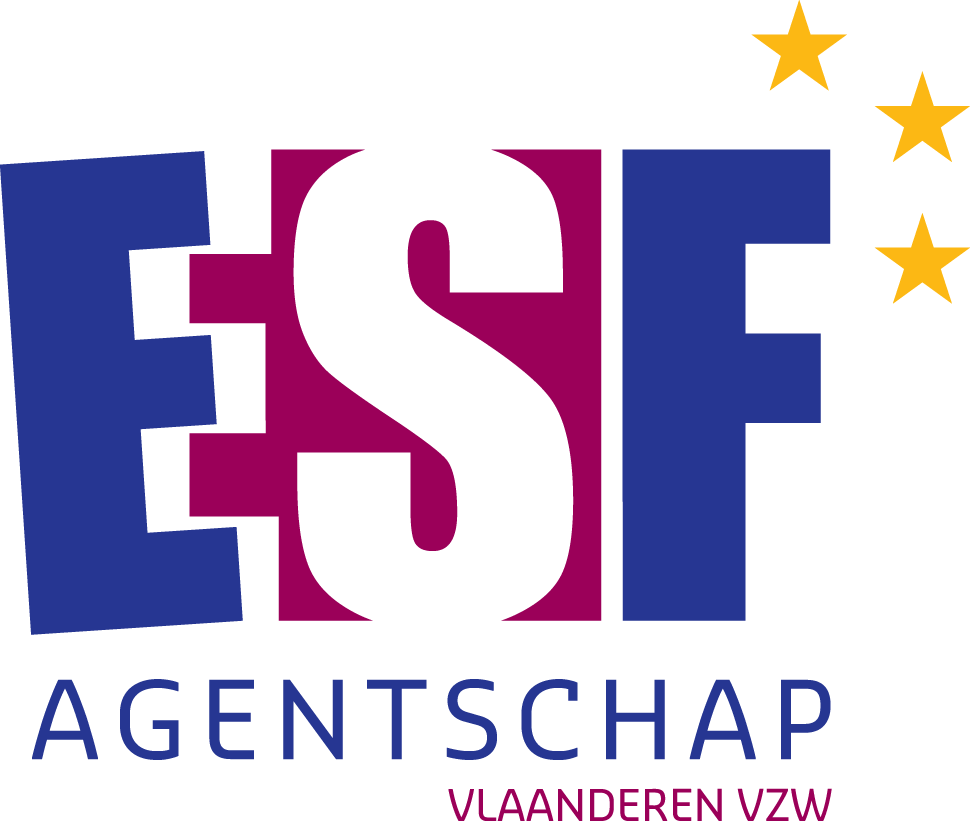 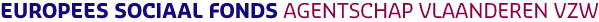 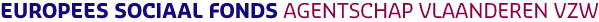 Standard scales - Training of workers
STEP 1a - We checked recent available data of similar finalised projects including intermediary reports and calculated a cost per trainee/hour (without trainees salaries) 
STEP 1b -We checked recent approvals of similar projects
STEP 1c - We checked evolutions in costs per trainee/hour from original applications to final payment claims
Cost driver
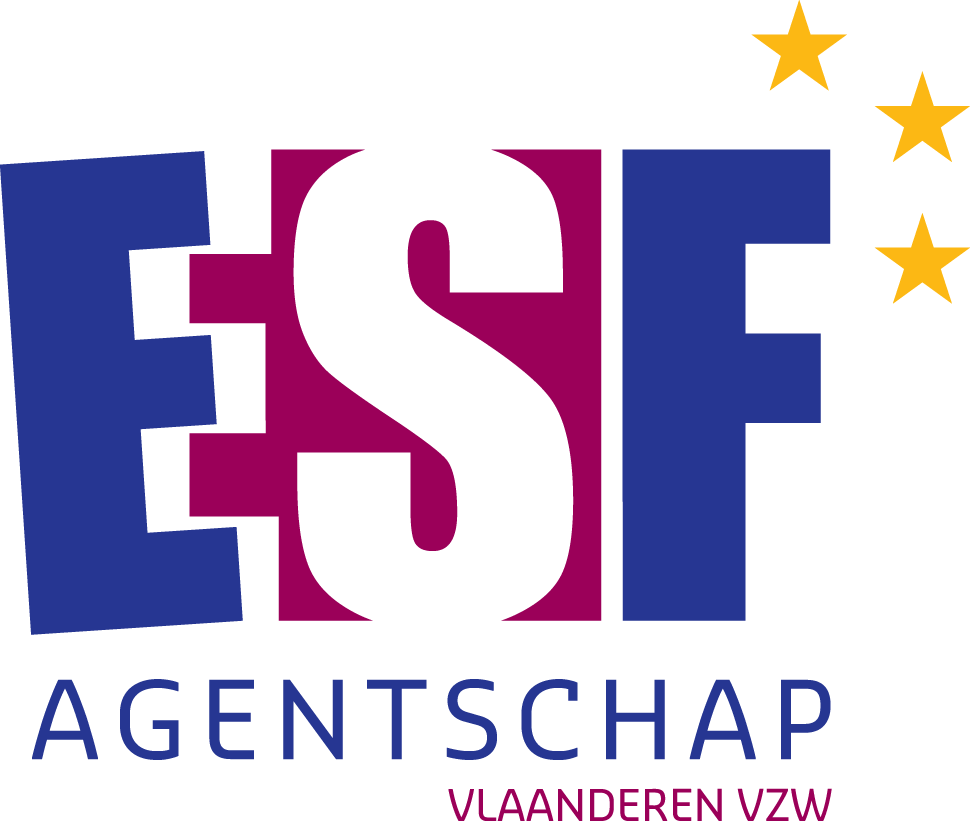 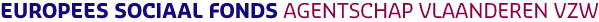 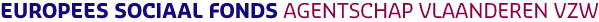 Standard scales - Training of workers
Decision: 
Checking data from 2005 till 2010 resulted in an evolution of staff costs and direct cost from 11,47€ in 2005 to 18,38€ in latest approvals 
Taken into account the average and the evolution of the index we decided to go for 15€ for staff and direct costs
We added the percentage for indirect costs (15%)
Final result : 15 + 2,25 = 17,25€ per trainee/hour 
This was included in the call and project contracts
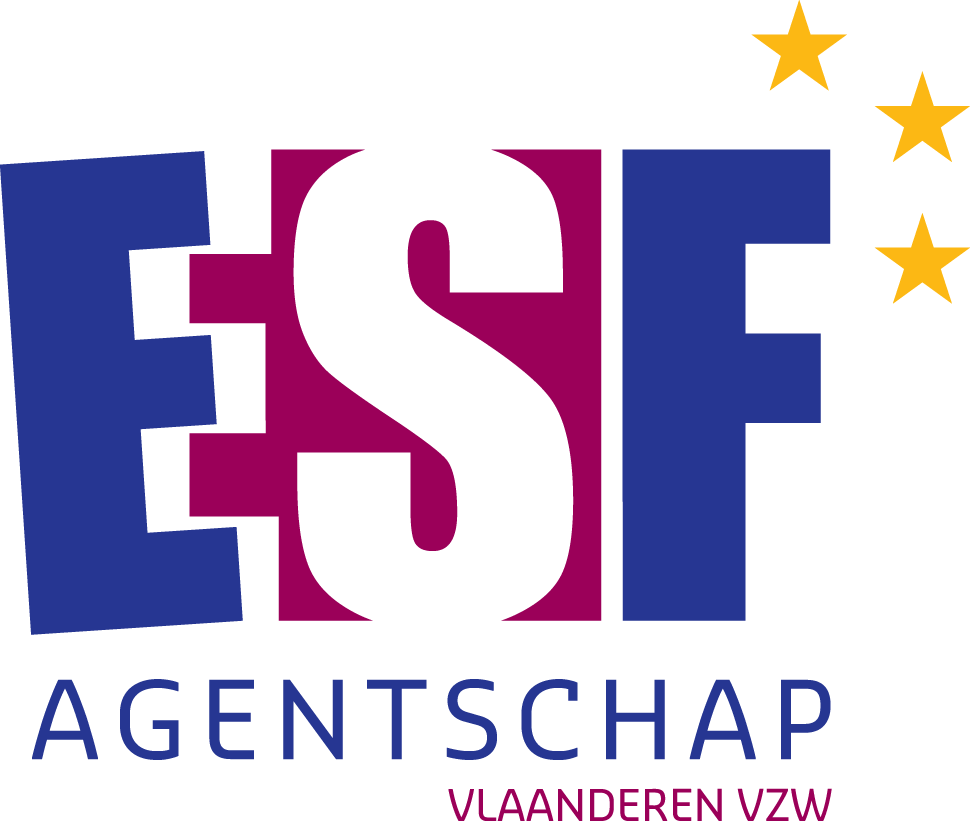 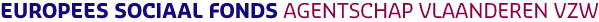 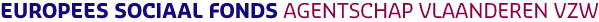 Standard scales – Career guidance
STEP 1 - We calculated price per person of the final payment claims of the available data (2005-2009) from similar calls/projects
STEP 2 - We checked Flemish legislation on accepted maximum costs
RESULT - We compared the data and decided on the costs for the first 500 persons in a project and a lower price on the surplus
Cost driver
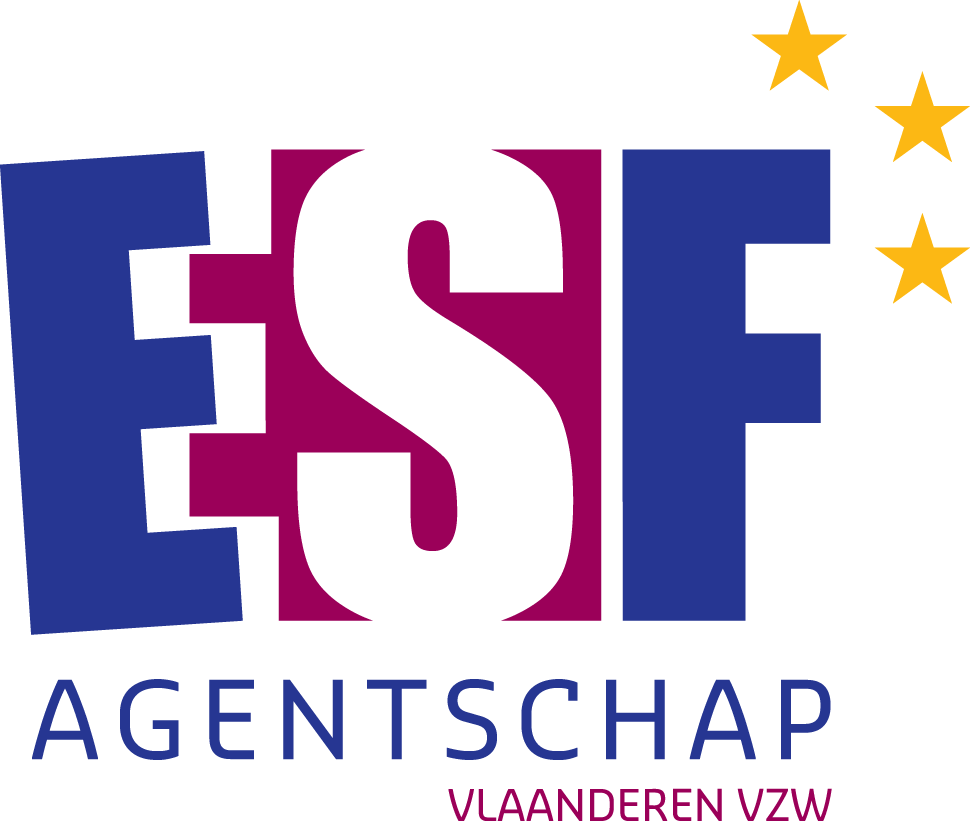 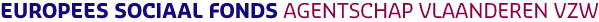 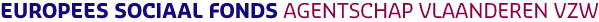 Standard scales – Innovation
STEP 1 - cost driver = staff cost
STEP 2 - Because every project has a different nature and needs other competences
We defined different competence levels that have been used in former projects
junior and senior staff and project leaders
Supporting junior and senior staff
We checked the average salary (as) in the public service for such competences (0-5y, 6-10y, +)
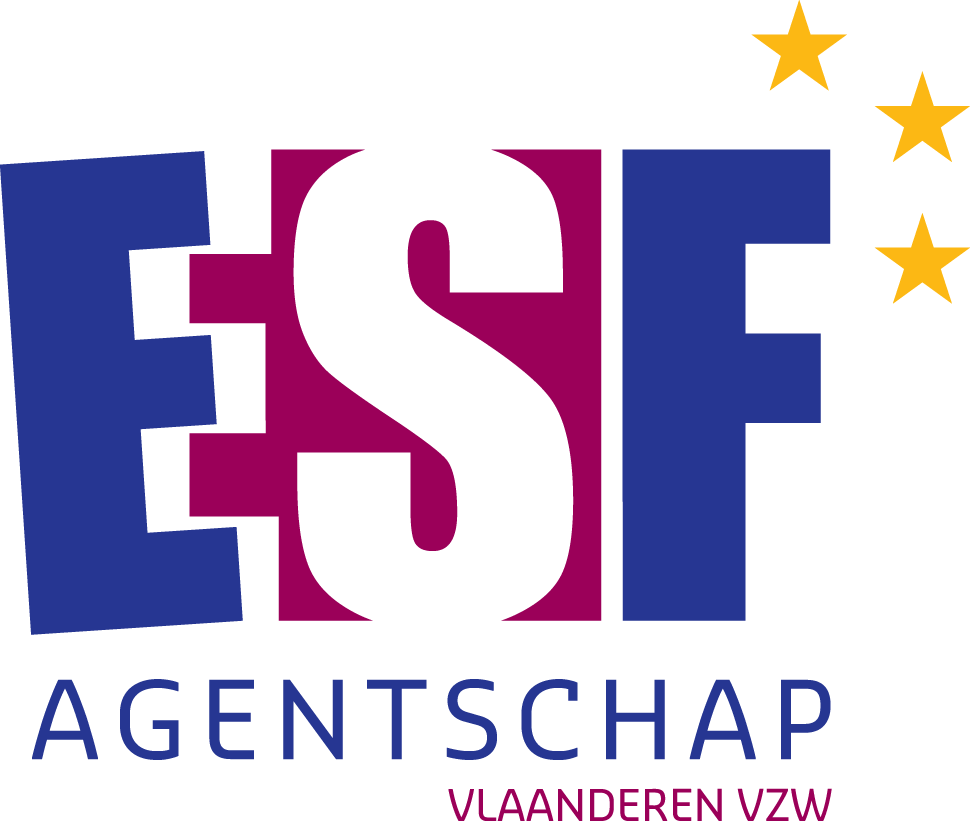 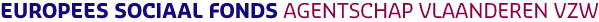 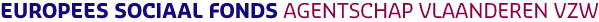 Standard scales – Innovation
STEP 3 - we checked the average staff costs and the average direct costs (dc) paid for in past years to similar projects
STEP 4 - we calculated the level of direct costs as a percentage of the staff costs 
If staff=100 and direct cost=11 then dc=11%
STEP 5 - we applied this percentage on every level of competence and added the two up
STEP 6 - this sum was multiplied by 15% for indirect costs
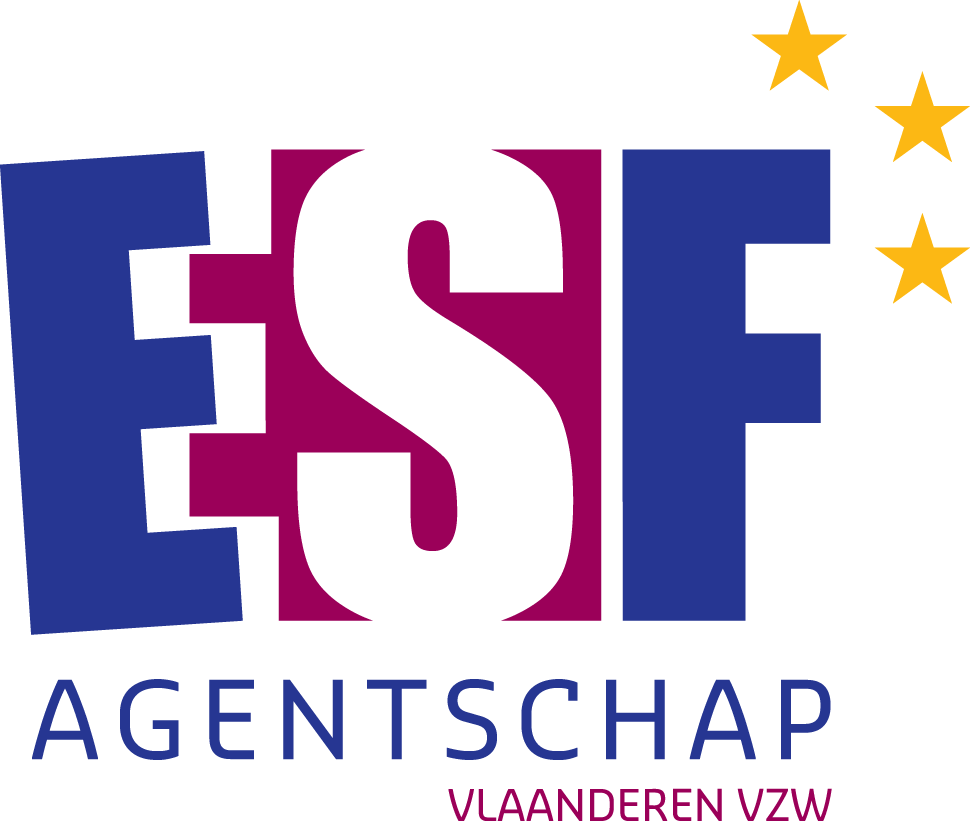 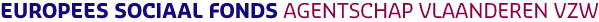 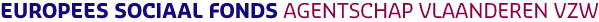 Standard scales – Innovation
RESULT : Total standard cost to be used for every member of staff that is needed in the project according to the agreed project work plan =
(AS + DC) + (AS+DC)X15%
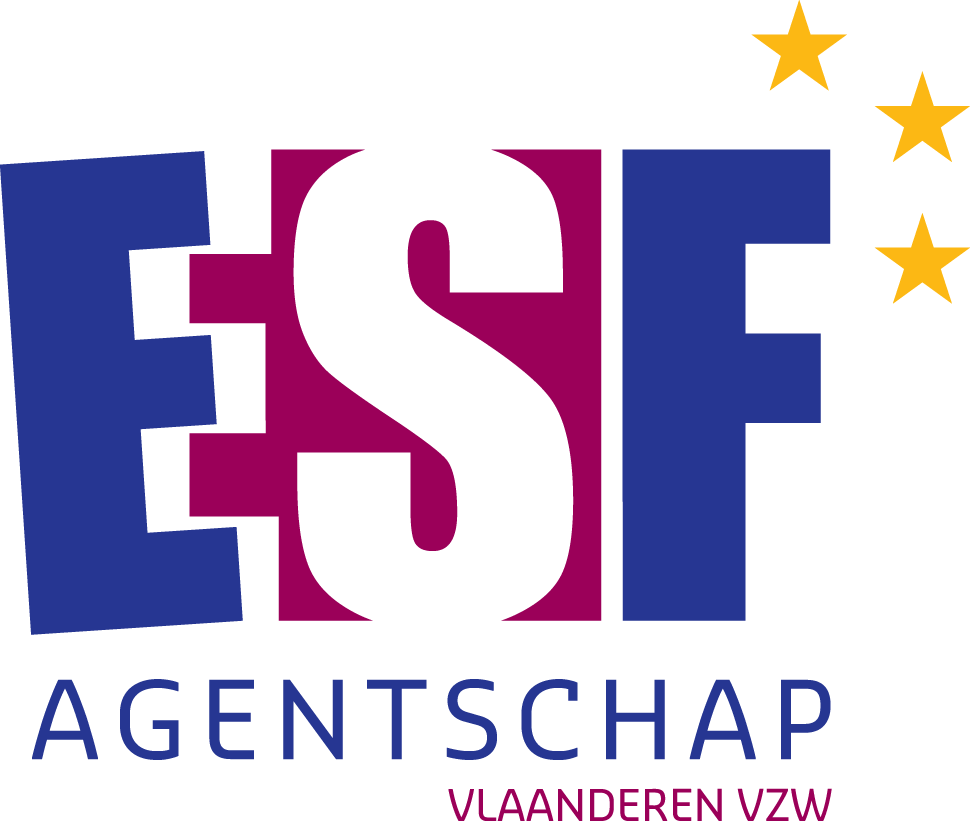 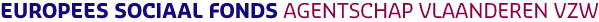 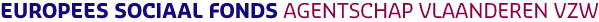 Standard scales – Transnationality
Because every project has a different nature and needs other competences, we took following steps
We defined different competence levels that have been used in former projects
junior and senior staff and project leaders
Supporting junior and senior staff
We checked the average salary (as) in the public service for such competences (0-5y, 6-10y, +)
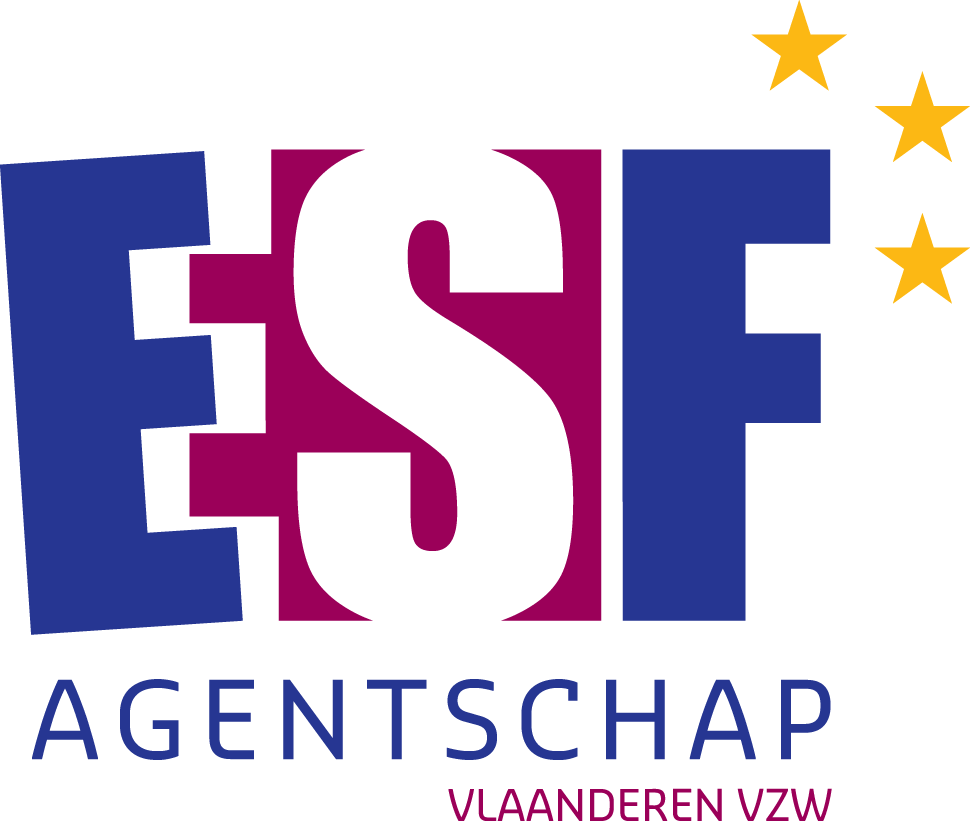 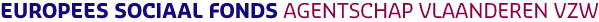 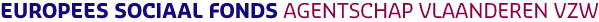 Standard scales – Transnationality
STEP 1 - cost driver = staff cost
STEP 2 - Because every project has a different nature and needs other competences
We defined different competence levels that have been used in former projects
junior and senior staff and project leaders
Supporting junior and senior staff
We checked the average salary (as) in the public service for such competences (0-5y, 6-10y, +)
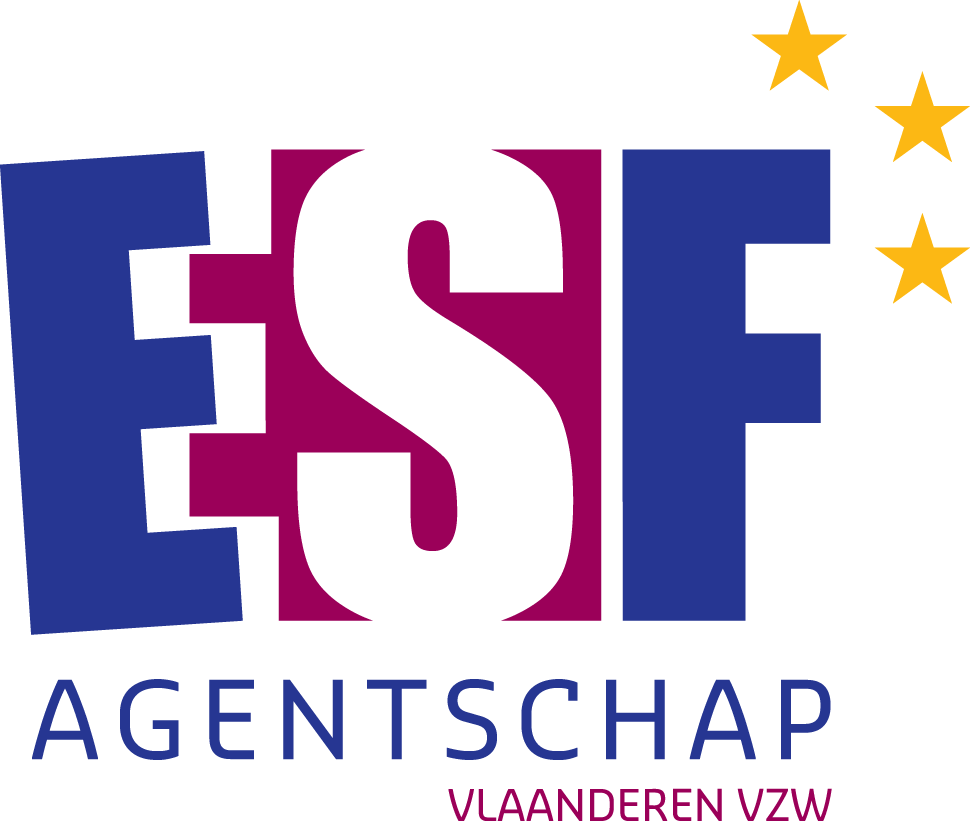 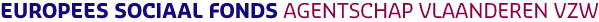 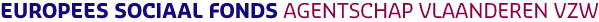 Standard scales – Transnationality
STEP 3 - We foresee different types of projects (import/export), and we don’t have enough relevant data (historic nor benchmark) => we apply the real costs for the direct cost as well as for the transnational costs
STEP 4 -The indirect costs are a flat rate of 15% of the sum of staff costs, direct costs and transnational costs
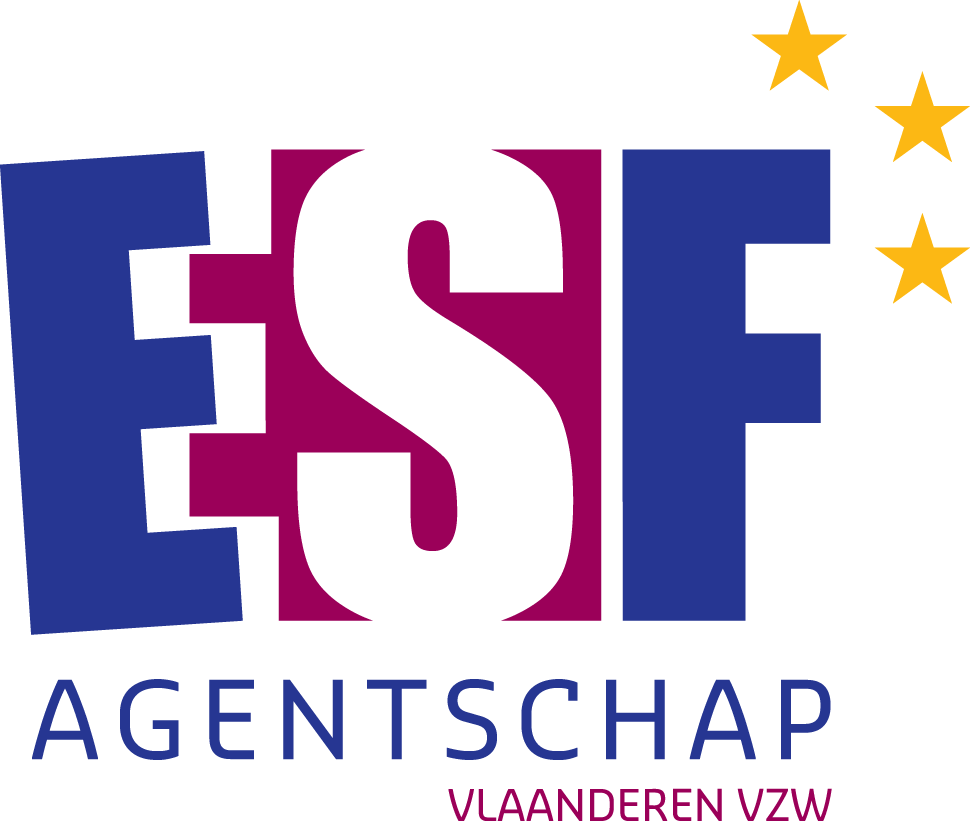 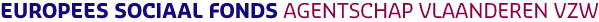 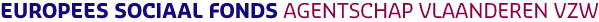 Agenda
Why - Benefits
How - Flat rates & 3 P model
How - Standard scales & 4 examples
How - Lump sums
Risks
Experiences
Future use
Considerations for MA/IB
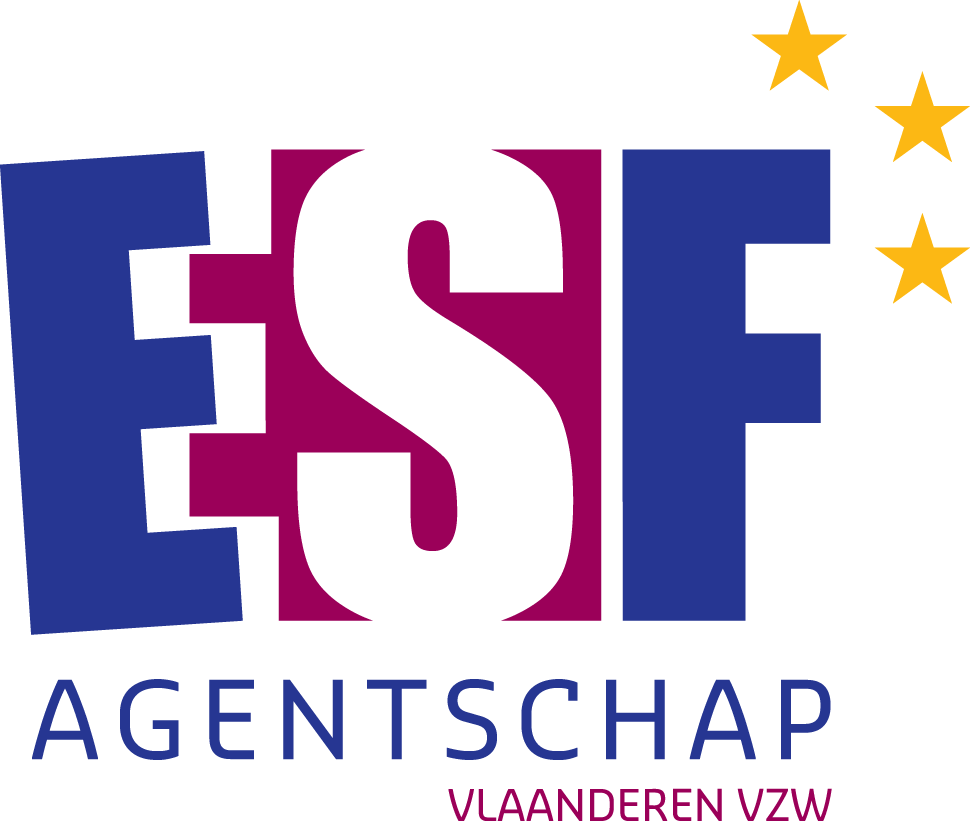 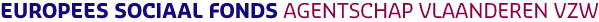 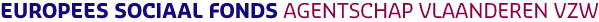 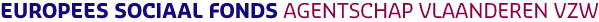 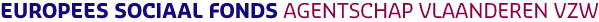 How - Lump sums
STEP 1 - define the nature of the project/operation and the result wanted
STEP 2 - define a detailed list of items/actions that appear in a reasonable budget
STEP 3 - Check historical data or look for benchmarks in public and private sector for the whole and for each item if possible
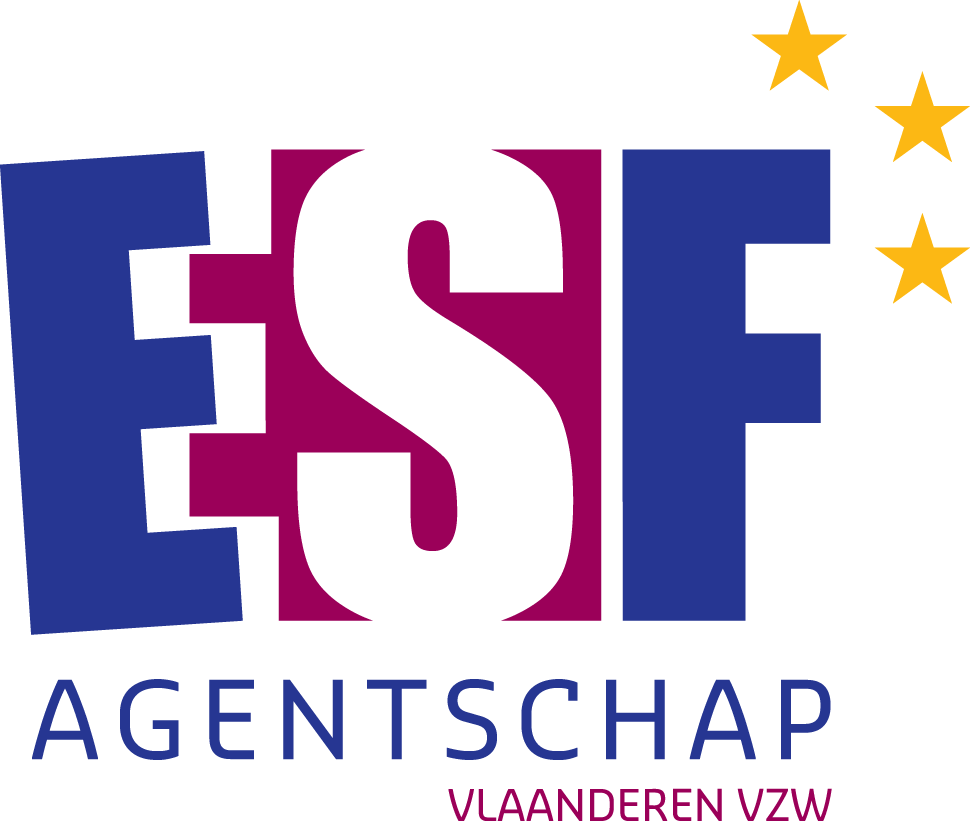 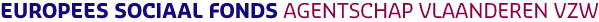 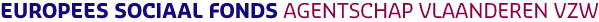 Lump sum - Transnationality
STEP 1 - the preparatory phase is limited in time and has clearly defined actions, goals and results (i.e. 3 months, desk research, define scoop of project and baseline study)
STEP 2 - through benchmarks we defined the needed staff as junior academic level and check this with the average salary in the public service
STEP 3 - we added necessary working costs and indirect costs
RESULT - lump sum of 11.000€
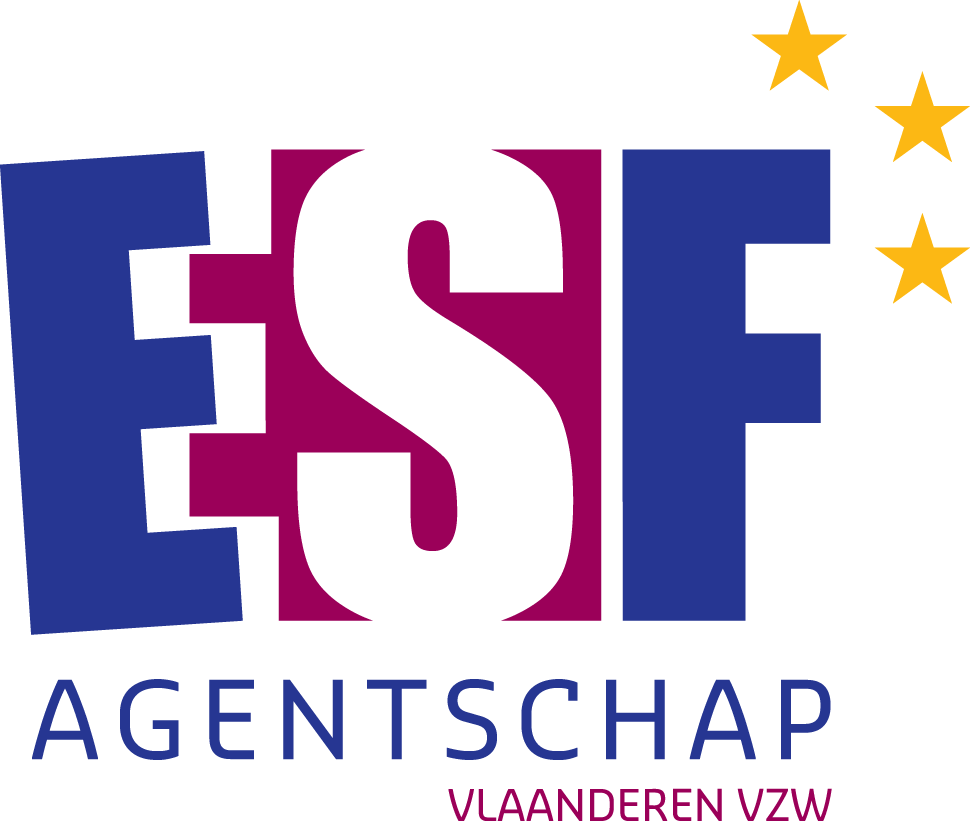 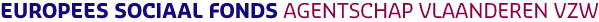 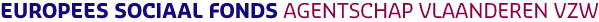 Lump sum - transnationality
Where peer review is needed and accepted at the grant decision, we use the lump sum
Again data check and benchmarks learned us that following elements are needed:
People presenting the product(s), seminar package, moderator and rapporteur
The price was set after a benchmark and our own experiences at 10.000 € and the report is needed
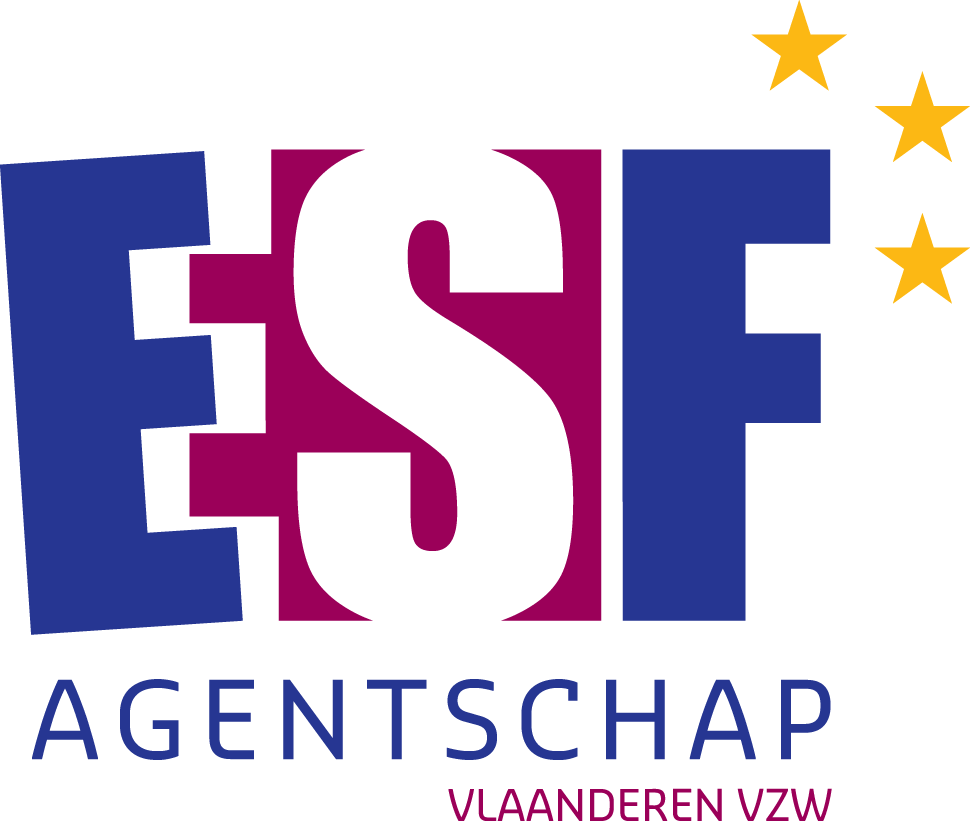 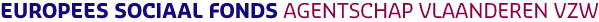 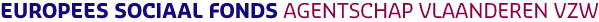 Agenda
Why - Benefits
How - Flat rates & 3 P model
How - Standard scales & 4 examples
How - Lump sums
Risks
Experiences
Future use
Considerations for MA/IB
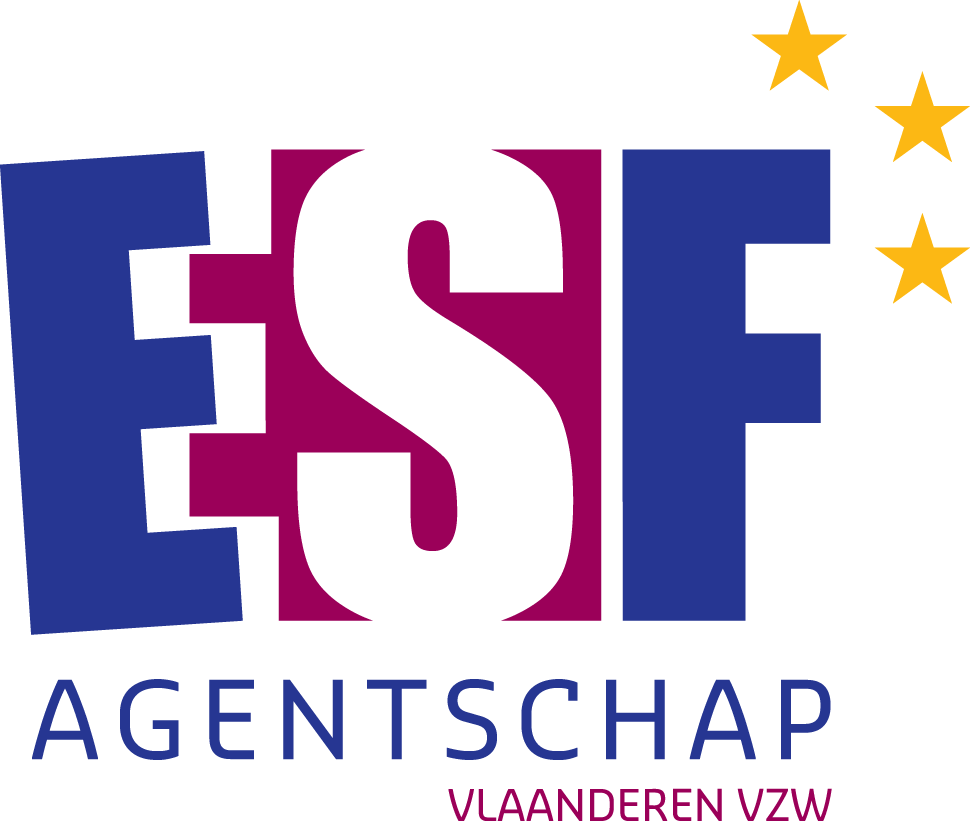 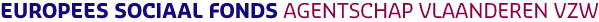 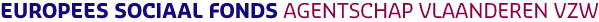 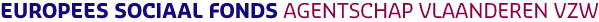 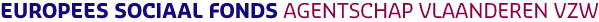 Risks
All risks are for the managing authority/intermediary body/executive promoter that defines the system in its calls for projects, no legal certainty until audit
Difference standard costs – standard financing. The additionality principle stills stand in financing a project/operation. 
So first deduct income and the national/regional/local/ … co financing money and only the rest is ESF
Increased importance of registration of activities
Retention of documents at MA/IB and or project beneficiary
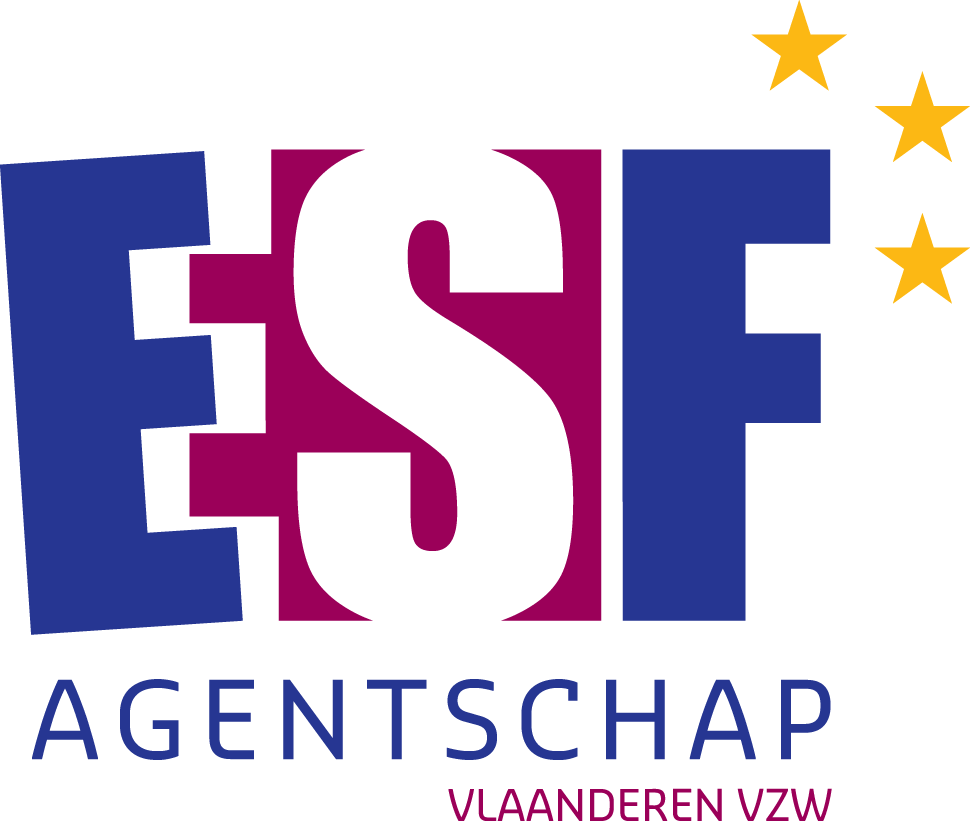 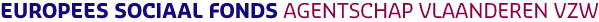 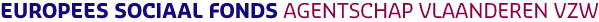 Agenda
Why - Benefits
How - Flat rates & 3 P model
How - Standard scales & 4 examples
How - Lump sums
Risks
Experiences
Future use
Considerations for MA/IB
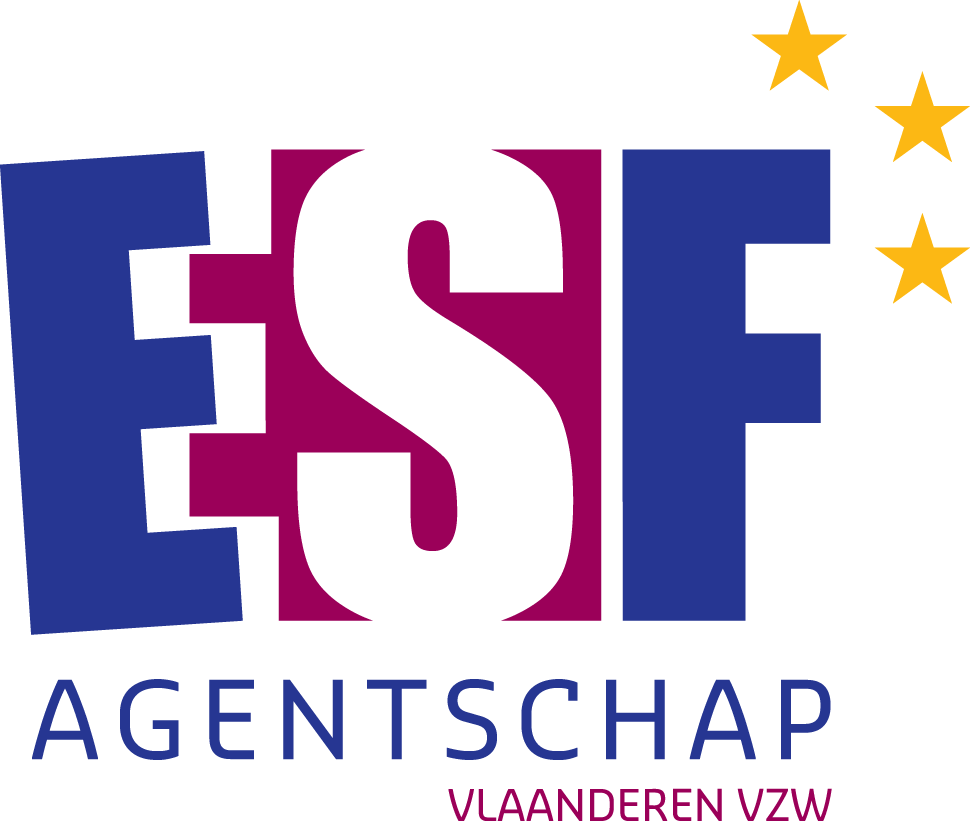 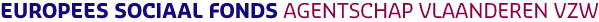 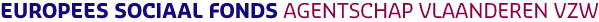 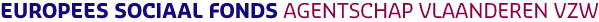 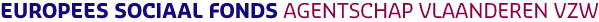 Experiences
Flat rates:
Applied in ALL calls since 2007
Very much welcomed by beneficiaries although some loose money
Standard scales:
Gradually applied since 2009 
Welcomed by project promoters after a first hesitation due to references used (public service)
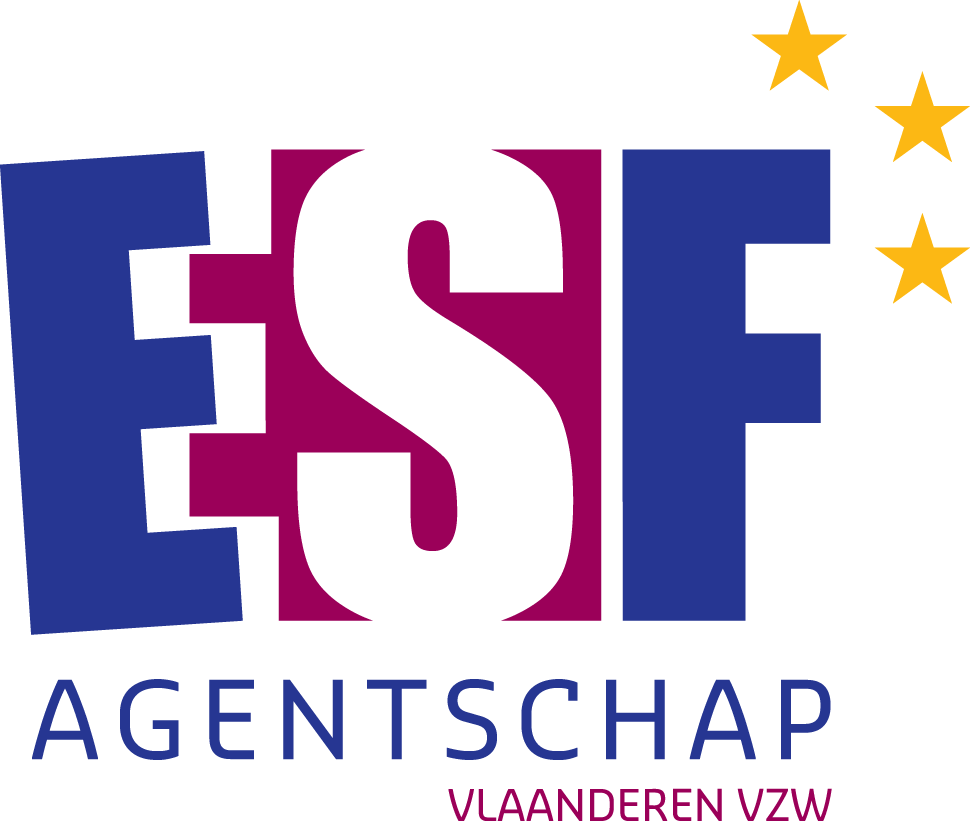 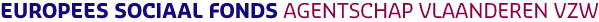 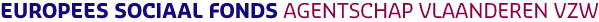 Experiences
Lump sums:
Applied in all calls on Transnationality from 2010 on
Applauded by project promoters because of clear definition of result wanted, reasonable level and simple application of the system
All:
Clear communication and training is needed, not only for project promoters, also auditors
Changing the mind-set around costs/subsidies/profit was thé internal trick
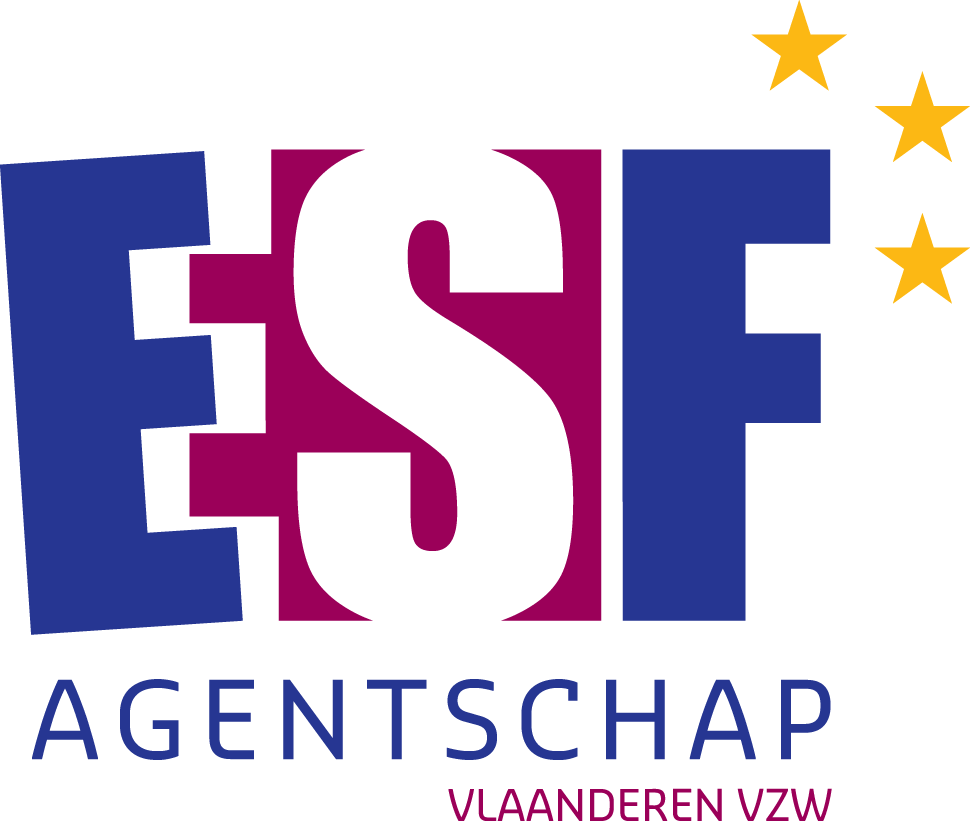 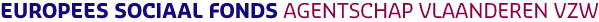 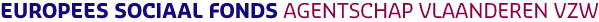 Agenda
Why - Benefits
How - Flat rates & 3 P model
How - Standard scales & 4 examples
How - Lump sums
Risks
Experiences
Future use
Considerations for MA/IB
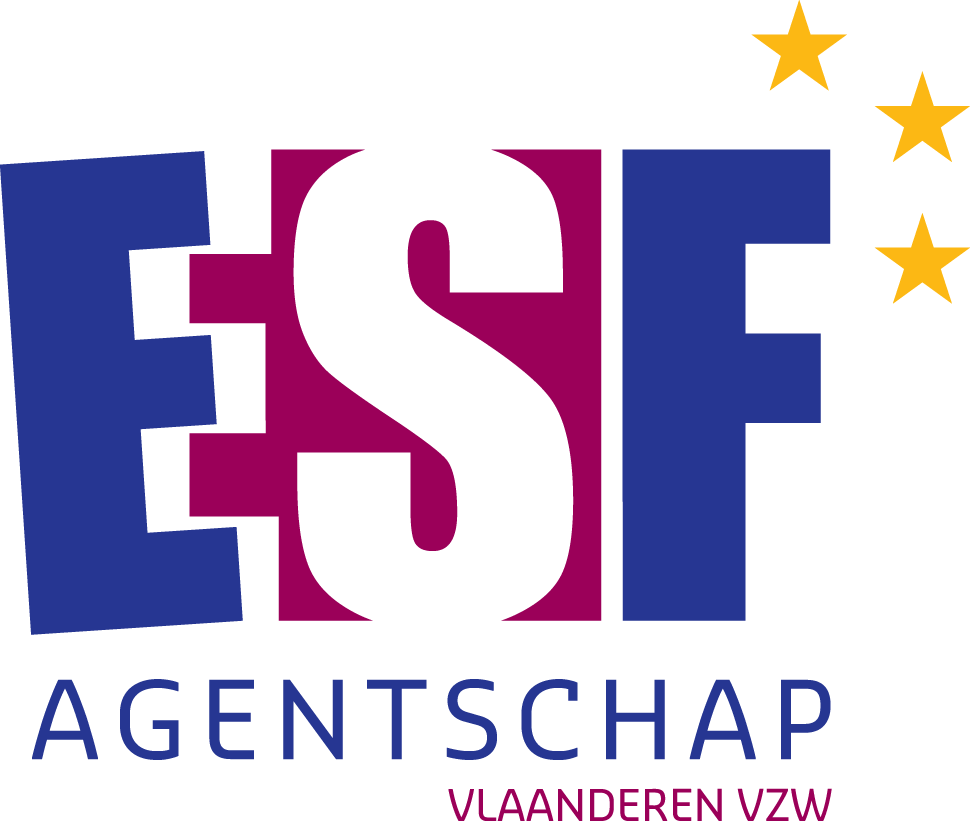 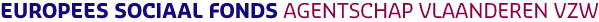 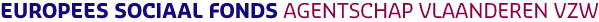 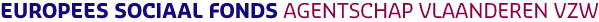 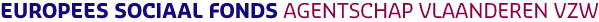 Future use
Evaluate current practice and where needed amend it
Establish Flemish regulation with SCO where possible 
Public procurement where possible
Salary plus 40% when caseload can be defined, including simplifying definition of salary
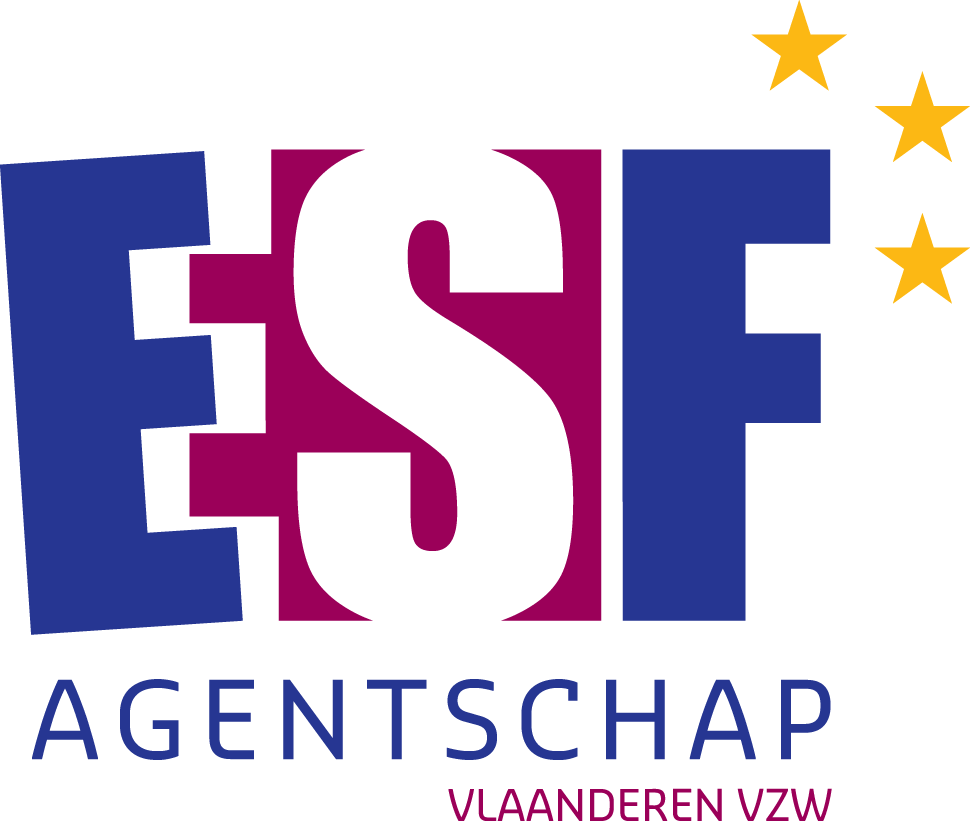 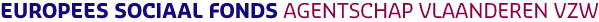 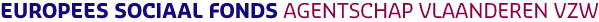 Future use
Lump sum for specific operations with clear targets and clearly definable and realistic results
Simplifying administration through clear instructions on registration and documentation 
On going information and training of staff, AA and final beneficiaries
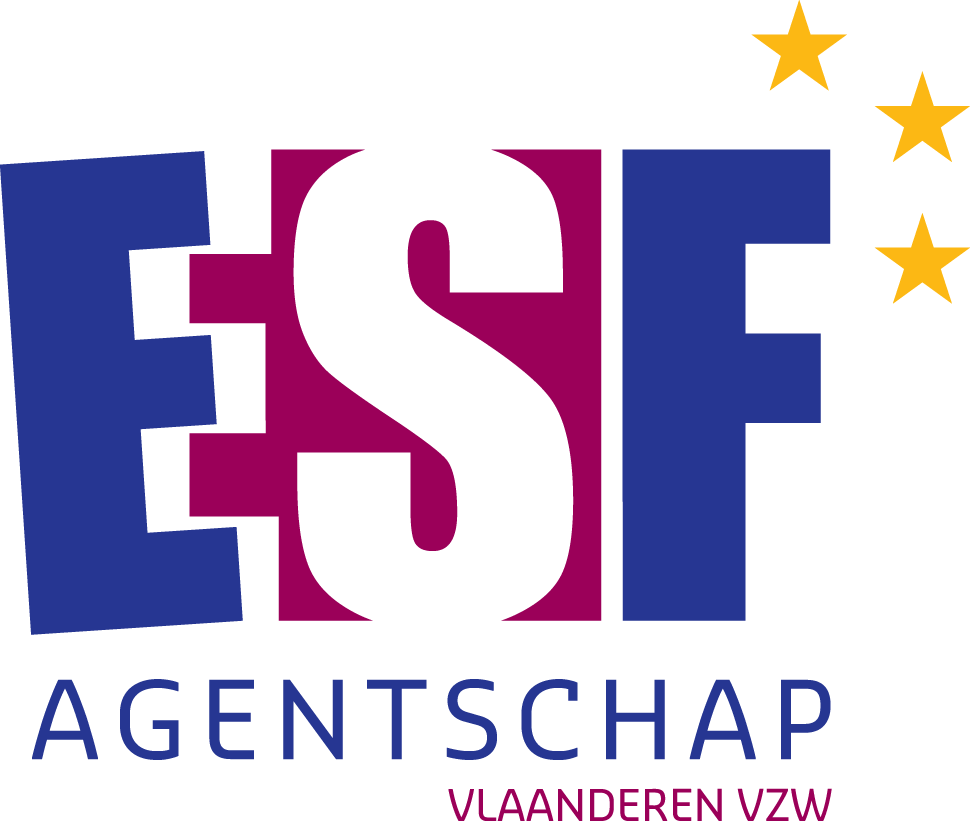 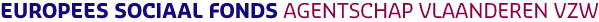 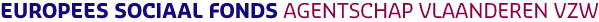 Agenda
Why - Benefits
How - Flat rates & 3 P model
How - Standard scales & 4 examples
How - Lump sums
Risks
Experiences
Future use
Considerations for MA/IB
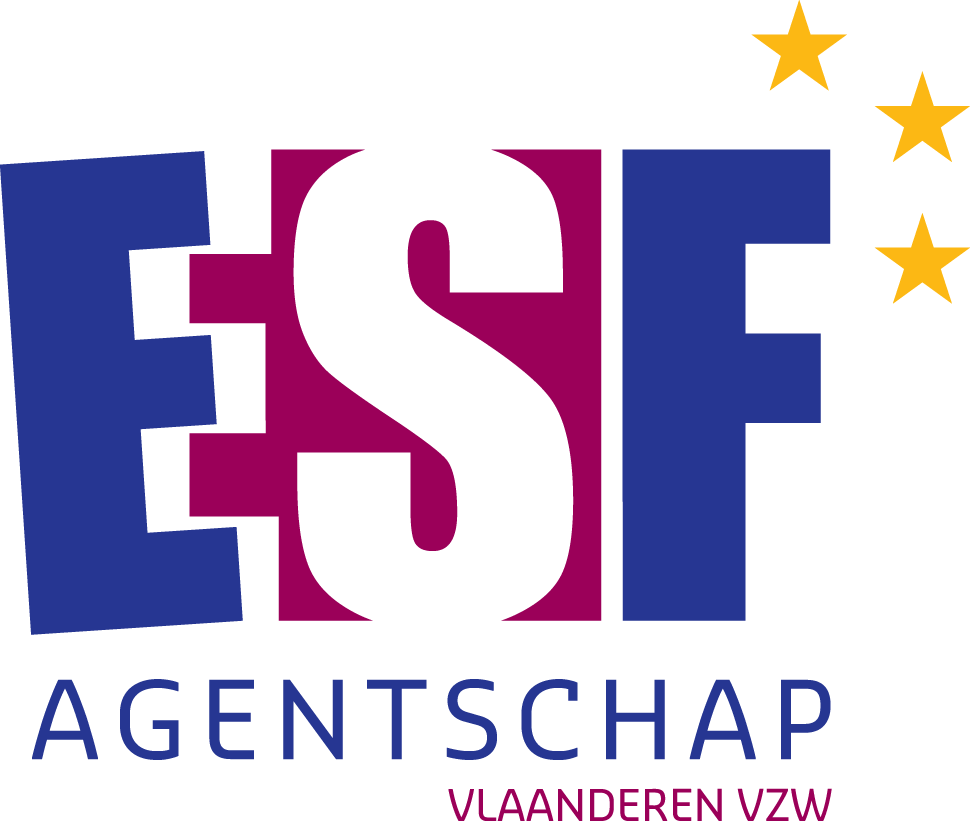 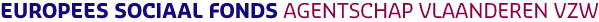 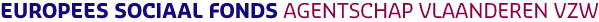 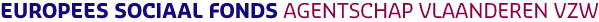 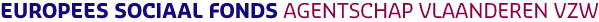 1. Real simplification for MA and or IB?
YES for the total functioning of the programme and projects, 
BUT
Ex ante a call for proposals MA or IB needs to invest a lot of  time concerning: 
examining, calculating and documenting the product or result required, 
criteria and indicators to use, 
check availability of historical data on cost driver, 
define the SCO method used
Define the documentation (registration) required from final beneficiaries
Determine how thing will be controlled
1. Real simplification for MA and or IB?
Keep in mind that there is a difference between standard costs – standard financing. 
The additionality principle still stands and it is a fact that the Funds can not participate in “overfinancing” a project/operation
Follow up how state aid and public procurement relate to the SCO’s used and how this will be controlled
Follow closely the delegated acts on the subject
2. From controller to supporter
Result based programmes demand another implementation mode from MA/IB
Role of MA/IB has to evolve towards a partner who helps others to realise results
Starting point is the call for projects, 
Monitoring becomes a supporting action
MA is not the specialist on every issue concerning labour market or employment policy, but has to be a FACILITATOR and has to be an inspiring coach
3. Impact on final beneficiaries
Easy to calculate the results and finances needed for a project
Easy financial management and archiving (digitalize!)
Need for clear reporting on results and or activities performed
Possible problems:
Documentation/Registration of results and or activities
Performance audits
Retention of documents at MA/IB and or project promoter
4. Reducing risks and errors
Starts with call for proposals where there is a need for clear definitions of:
results wanted
indicator(s) to be used
flat rate, standard cost and or lump sum
good documentation on what legal basis for SCO is used
where necessary, how SCO are calculated
Describe and use a simple but effective registration system (from basic documents up until IT system) guaranteeing the four eyes principle
Digitalize all documentation
Develop and train final beneficiaries in self evaluation, 
Danger that monitoring  and interim reporting becomes pure controll
5. Committing ESF and ERDF funds more quickly
Since finances become more transparent, processing and approvals for engagements and or payment requests go much faster
Better for realizing n+2 or n+3
Easier closures, perhaps even annual
6. Other benefits
For final beneficiaries:
MA/IB becomes a trustworthy partner
Auditing becomes a performance audit and no longer a financial one
Audit can only be on results achieved and or activities performed
Audit should be less time consuming
6. Other benefits
For MA or IB:
Clearer and better results on the labour market, rise in value for money
More entrepreneurial challenges
Easier management of programmes
Easier reporting to Mon Com and or EC
Advice
Change the mind-set around costs/profits/subsidies 
	into subsidies/results at a fair price
Involve all partners in developing and implementing SCO’s
Be transparent in your communication on why – what – how
Provide training for all stakeholders
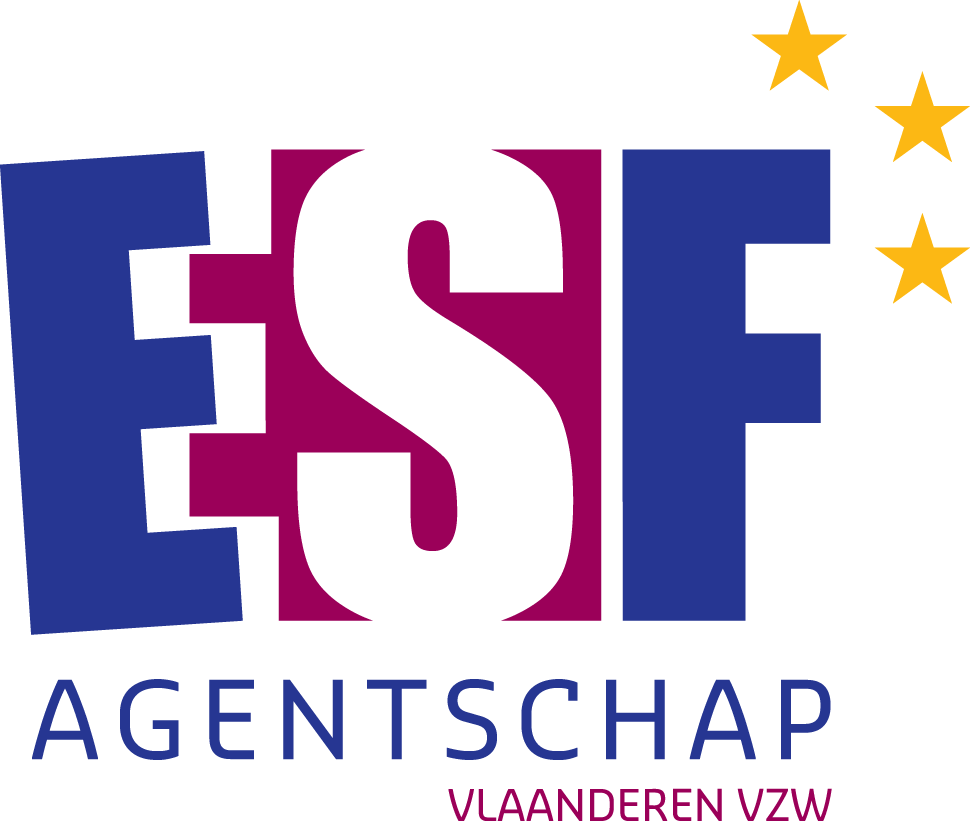 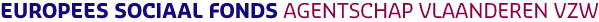 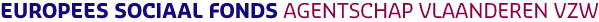 Advice
Think twice, 
BUT have the guts and act
The future of successful use of Cohesion policy interventions through simplification has to start today
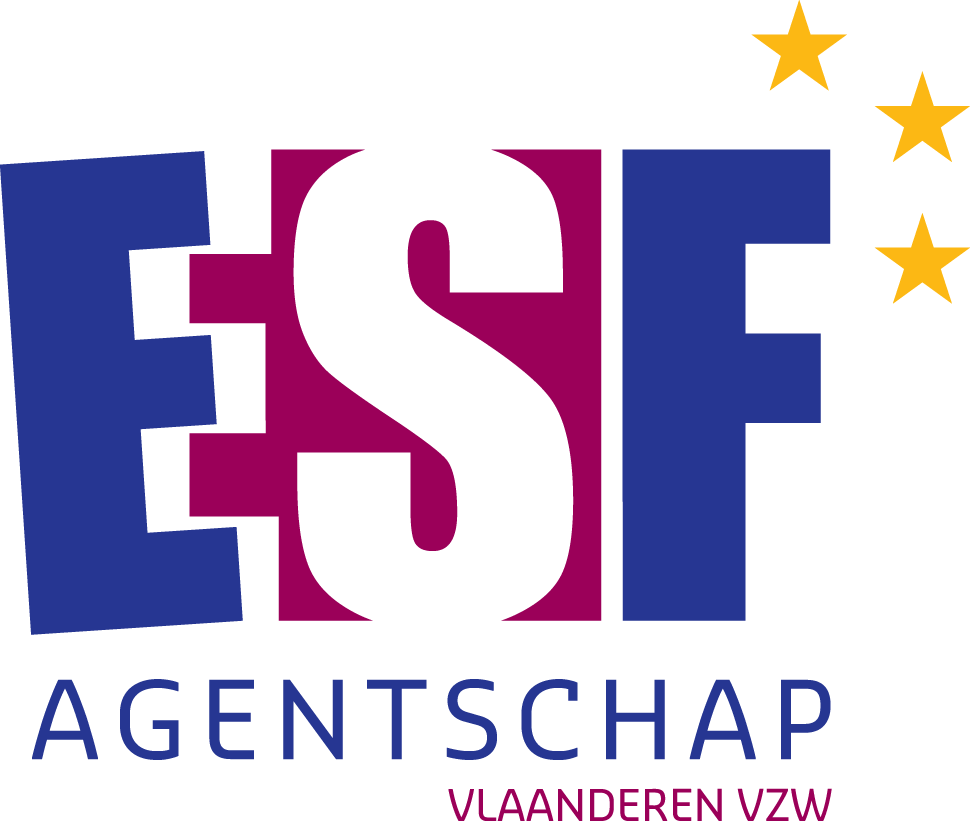 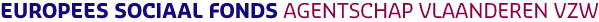 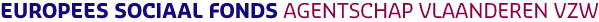 Thank you very much for your attention
QUESTIONS?
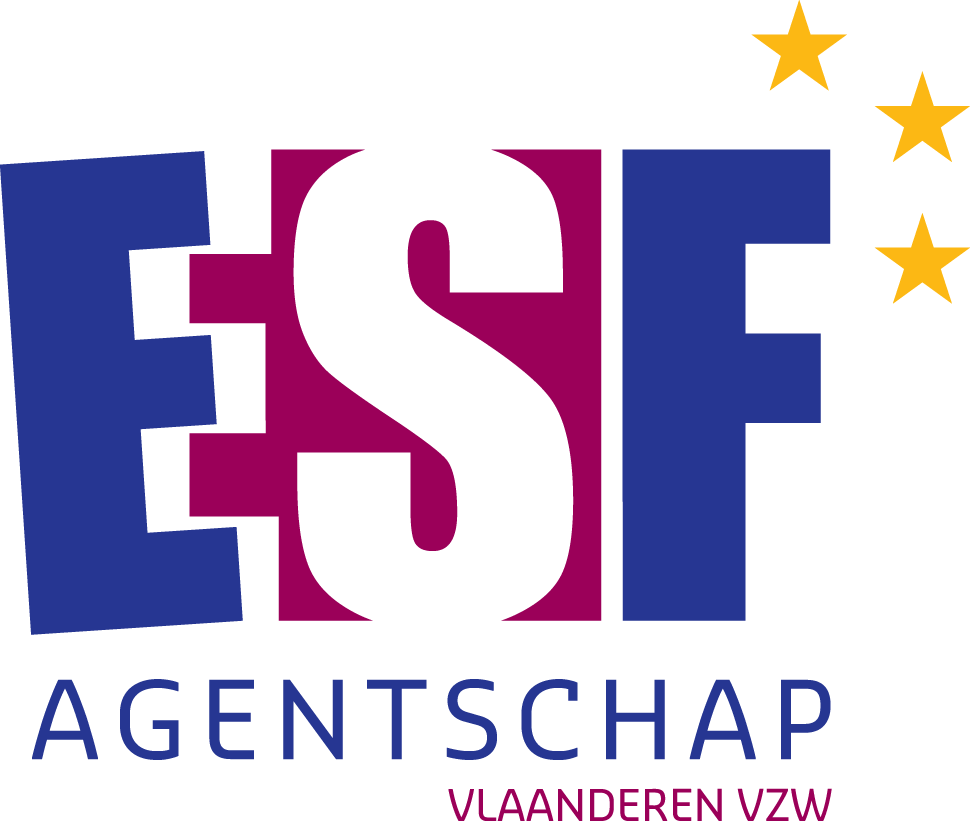 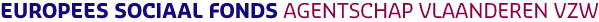 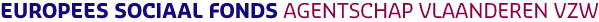 References
Louis Vervloet
General director
ESF-Agency Flanders
Gasthuisstraat 35 5th floor
1000 Brussels
Belgium
Louis.vervloet@esf.vlaanderen.be
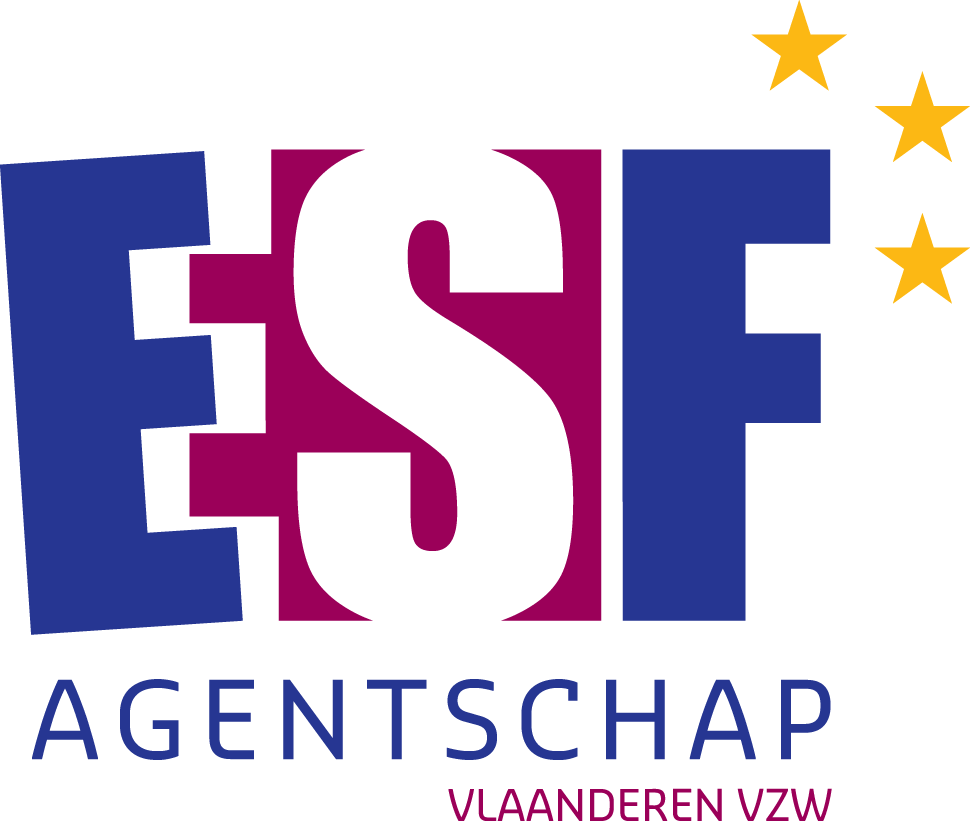 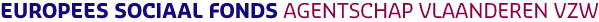 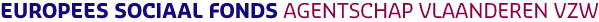